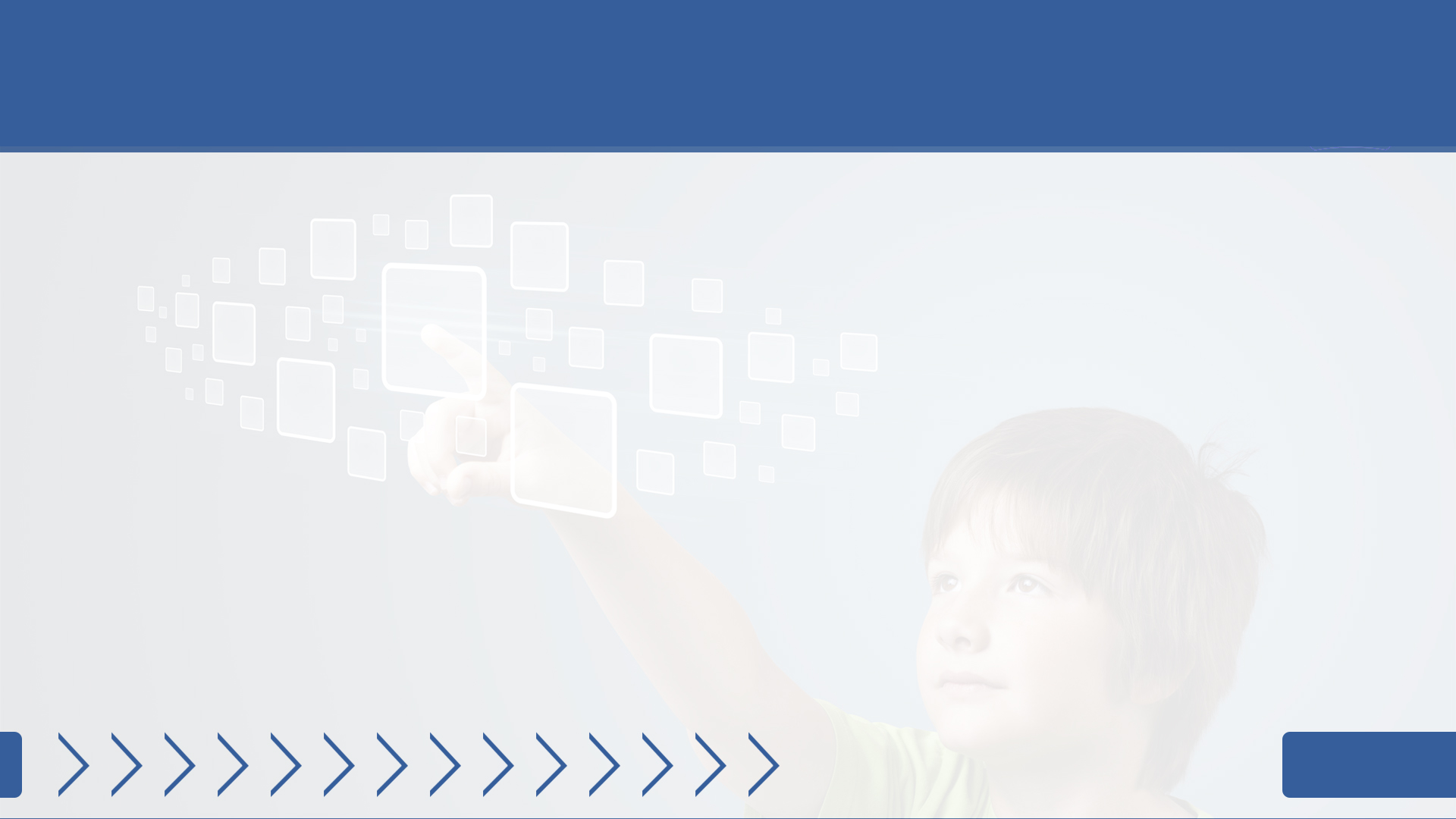 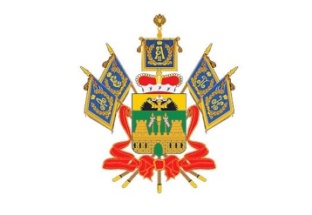 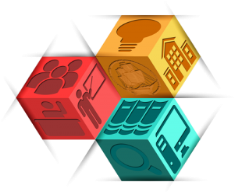 ЭКСПЕРТИЗА ДЕЯТЕЛЬНОСТИ КРАЕВЫХ ИННОВАЦИОННЫХ ПЛОЩАДОК
ОТЧЕТ О РЕАЛИЗАЦИИ ПРОЕКТА
 КРАЕВОЙ ИНОВАЦИОННОЙ ПЛОЩАДКИ
МБОУ СОШ № 89 МО г. Краснодар
(2019 год)

«Сетевая информационно-образовательная среда школы как средство повышения информационно-коммуникационной культуры учителей»
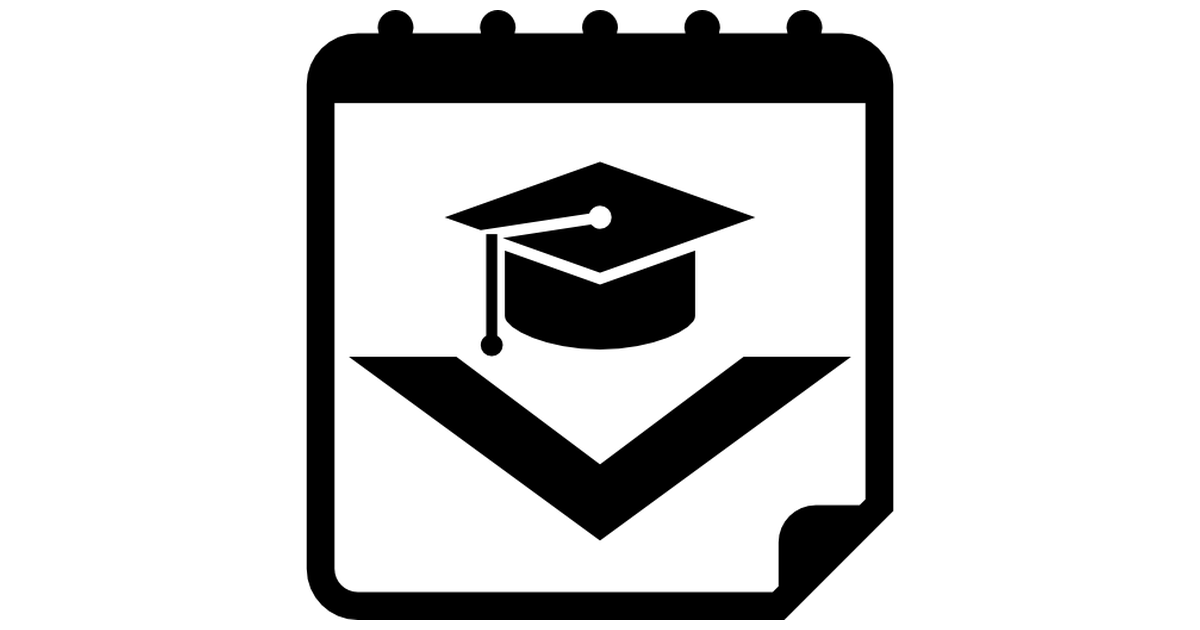 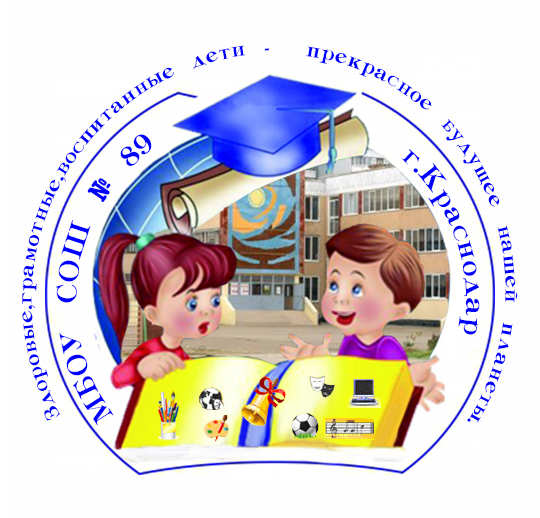 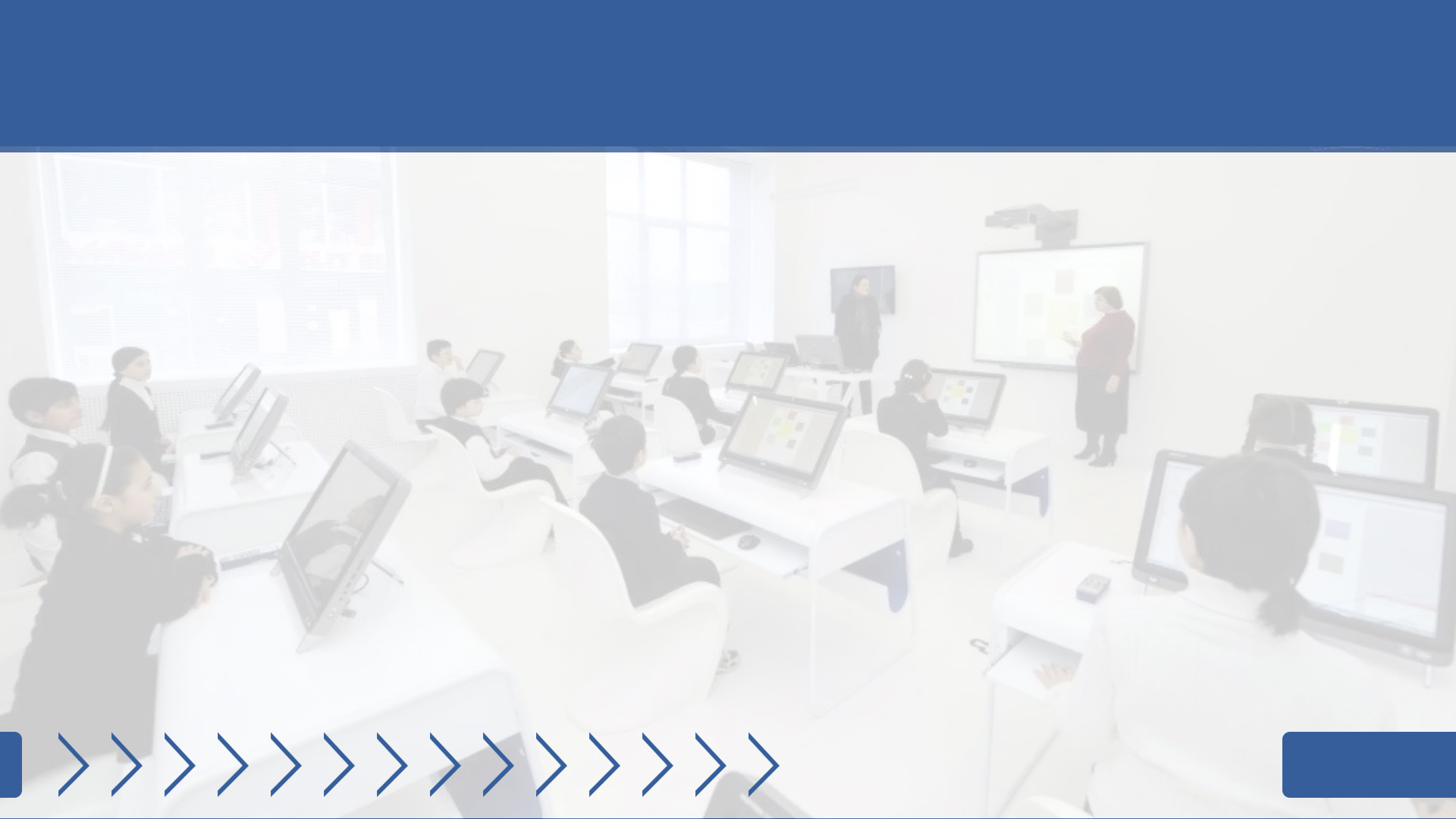 ПРОБЛЕМА И ЦЕЛЬ ИННОВАЦИОННОГО ПРОЕКТА
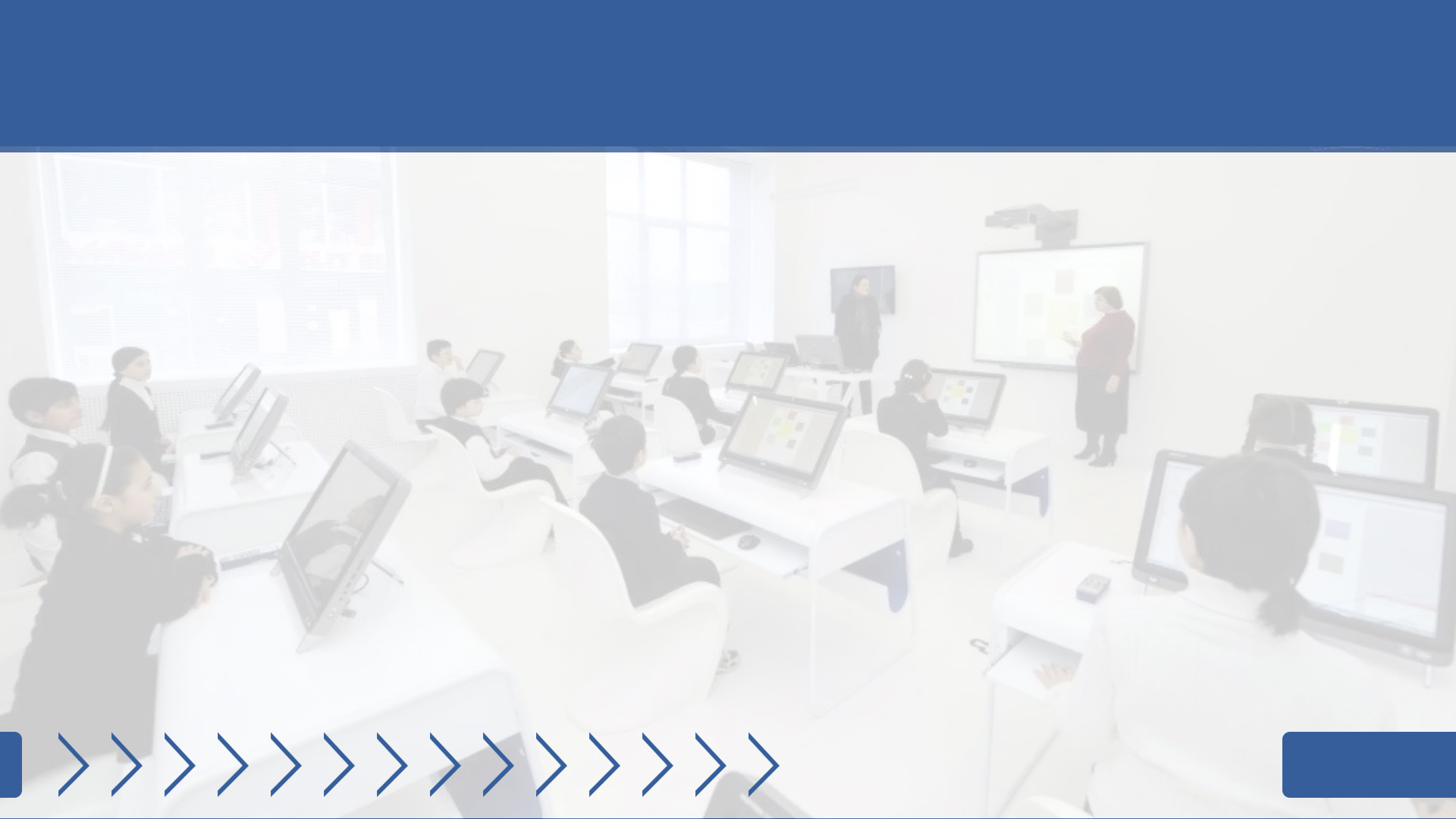 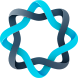 ИННОВАЦИОННОСТЬ
РАЗРАБОТКА ВНУТРИШКОЛЬНОЙ СИСТЕМЫ ПОВЫШЕНИЯ ИНФОРМАЦИОННО-КОММУНИКАЦИОННОЙ КУЛЬТУРЫ ПЕДАГОГОВ И СОЗДАНИЕ СЕТЕВОЙ ИНФОРМАЦИОННО-ОБРАЗОВАТЕЛЬНОЙ СРЕДЫ
ВЫЯВЛЕНИЕ КОМПЛЕКСА ОРГАНИЗАЦИОННЫХ УСЛОВИЙ, ПРОГРАММНО-МЕТОДИЧЕСКОГО И ОРГАНИЗАЦИОННО-РЕСУРСНОГО ОБЕСПЕЧЕНИЯ СЕТЕВОЙ ИНФОРМАЦИОННО-ОБРАЗОВАТЕЛЬНОЙ СРЕДЫ
ВЫЯВЛЕНИЕ И ДЕТАЛИЗАЦИЯ КРИТЕРИЕВ И ПОКАЗАТЕЛЕЙ СИСТЕМНОЙ ОЦЕНКИ ЭФФЕКТИВНОСТИ ДЕЯТЕЛЬНОСТИ СЕТЕВОЙ ИОС ШКОЛЫ В ОТНОШЕНИИ ПОВЫШЕНИЯ ИК-КУЛЬТУРЫ УЧИТЕЛЕЙ
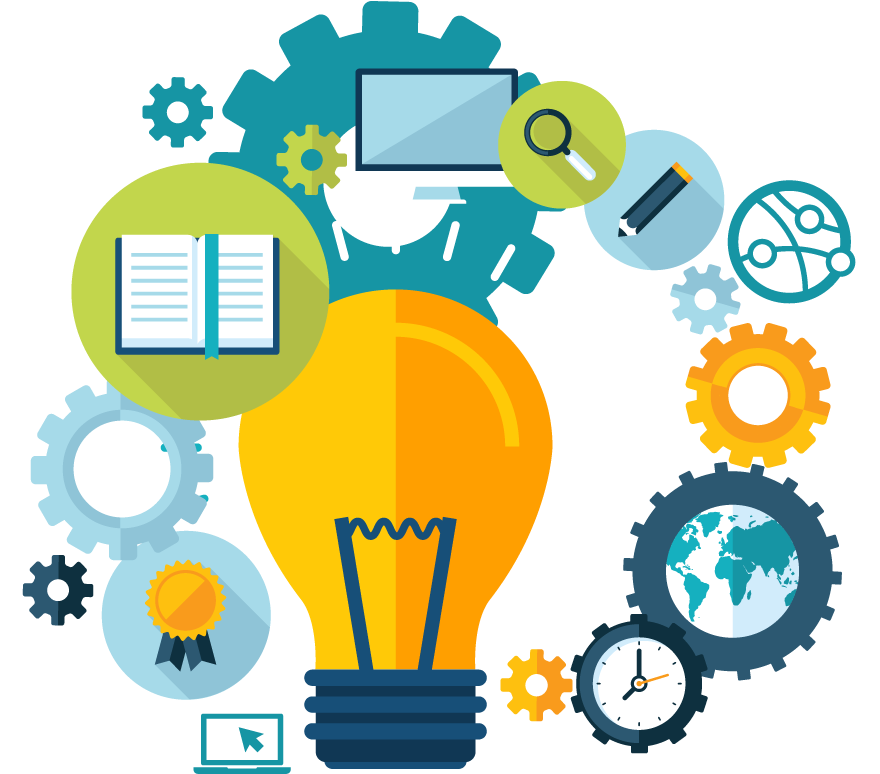 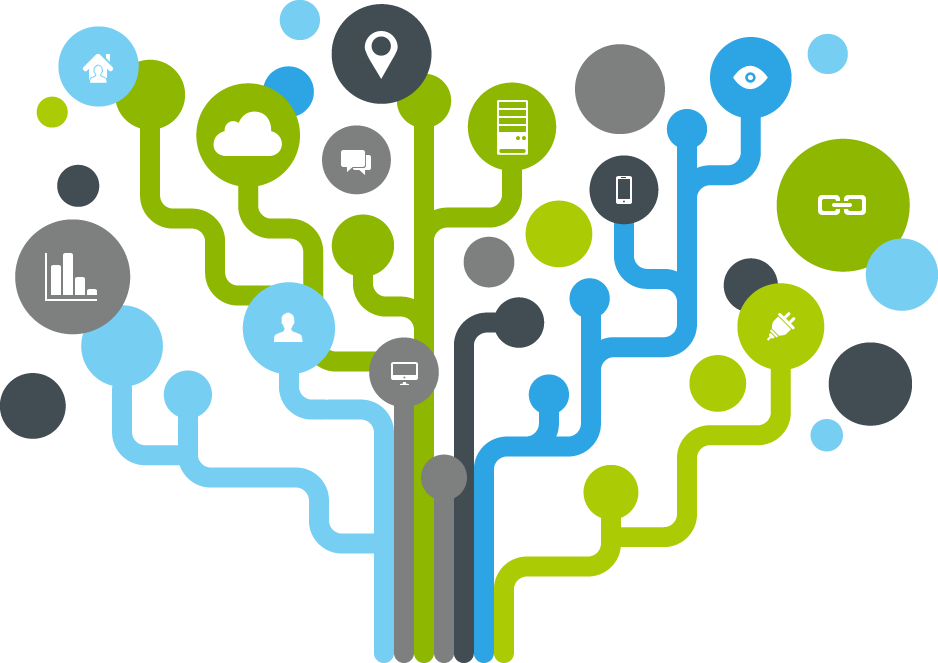 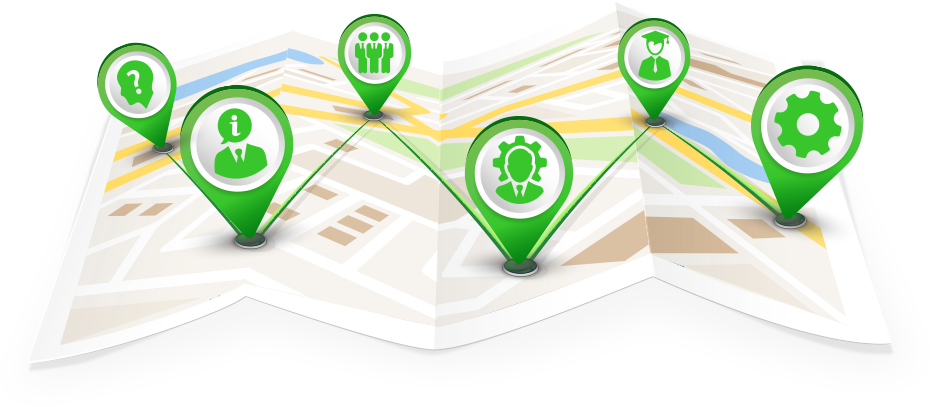 16
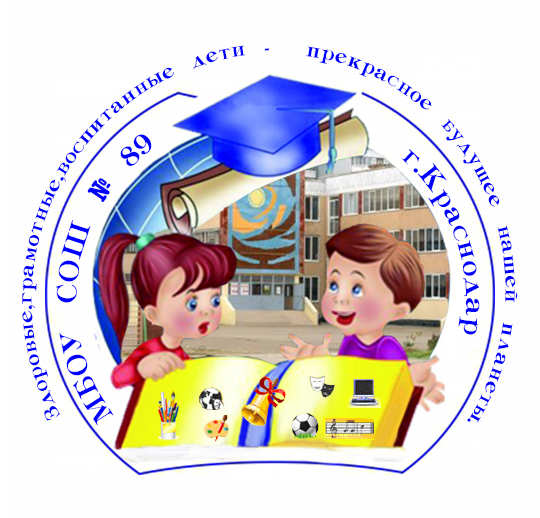 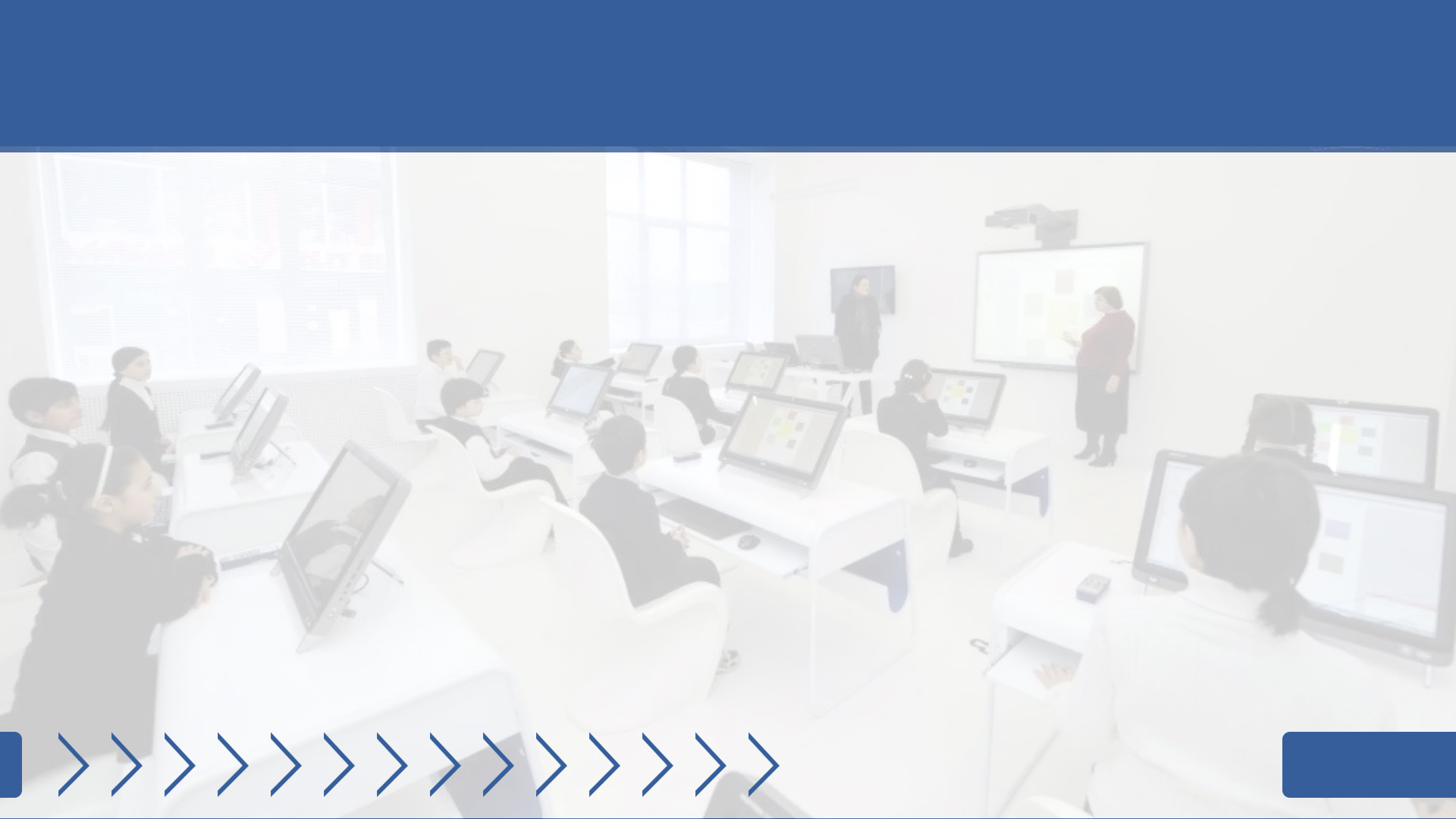 ЗАДАЧИ ОТЧЕТНОГО ПЕРИОДА
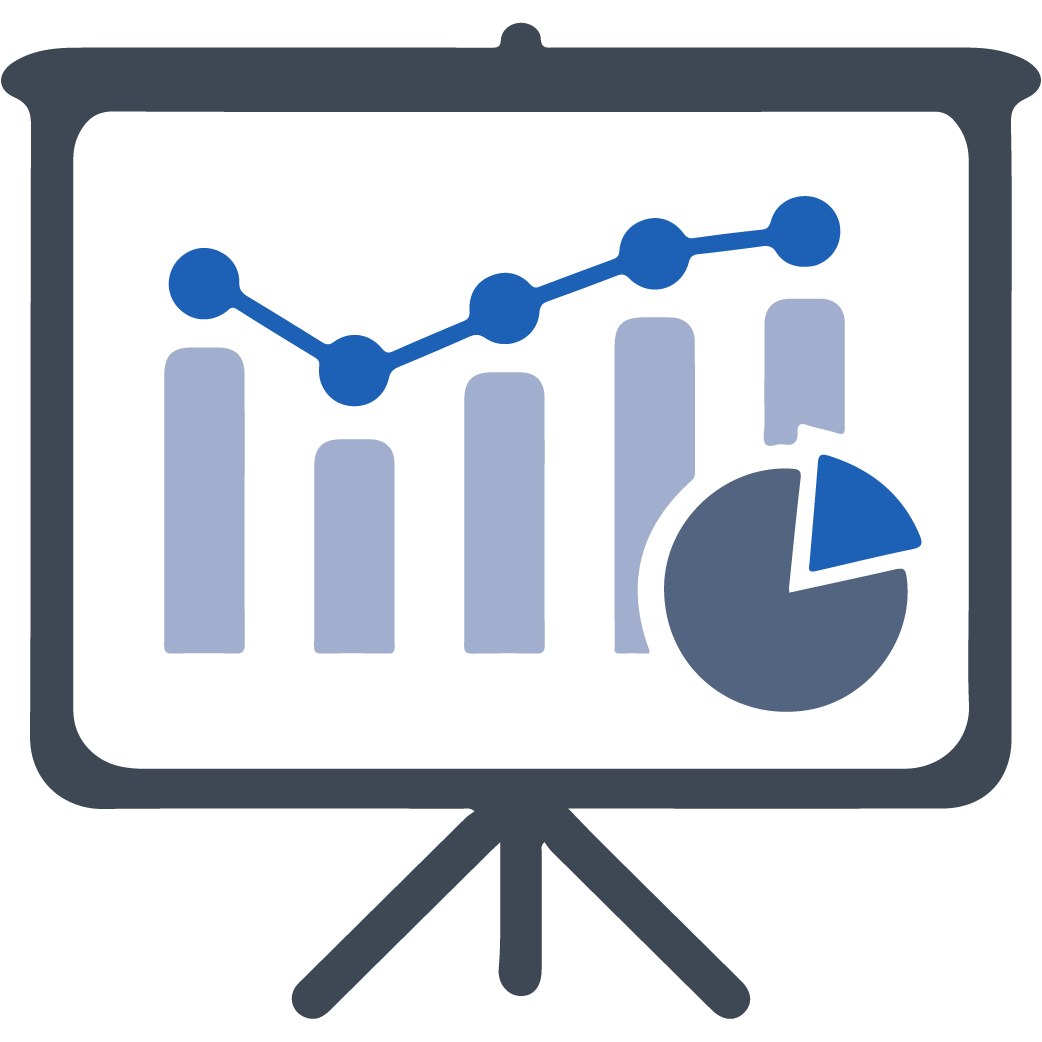 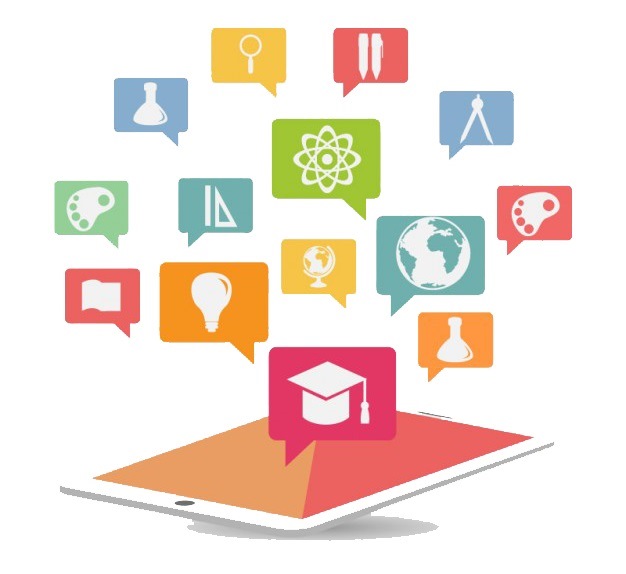 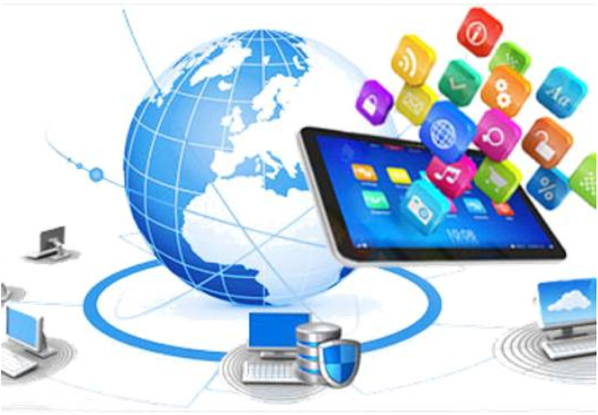 3
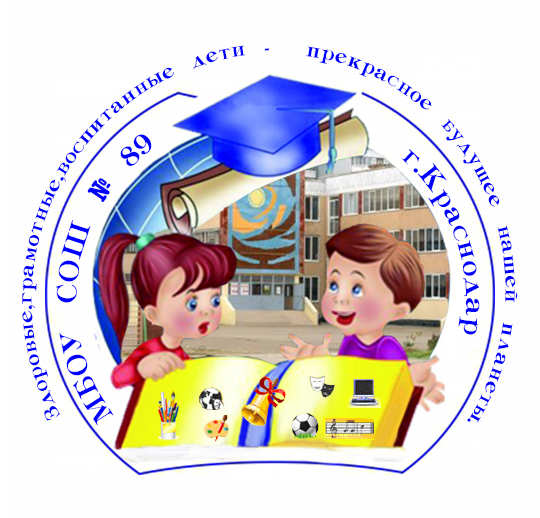 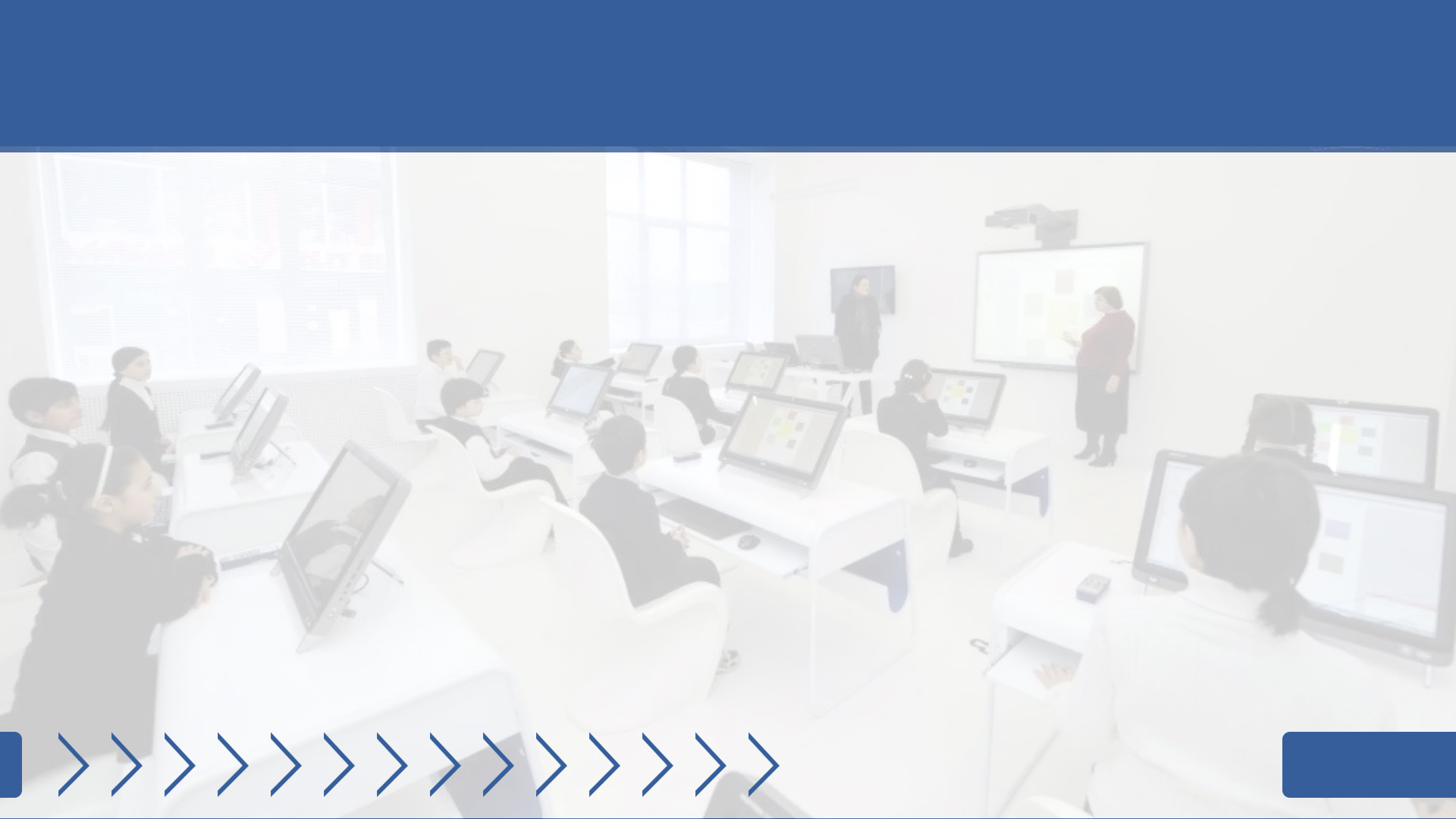 ИЗМЕРЕНИЕ И ОЦЕНКА КАЧЕСТВА ИННОВАЦИЙ
Реализована системная диагностика уровня профессиональной компетентности педагогов в области информационно-коммуникационных технологий
4
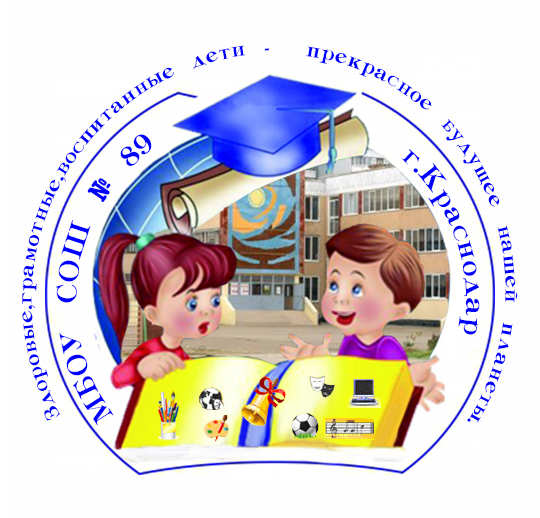 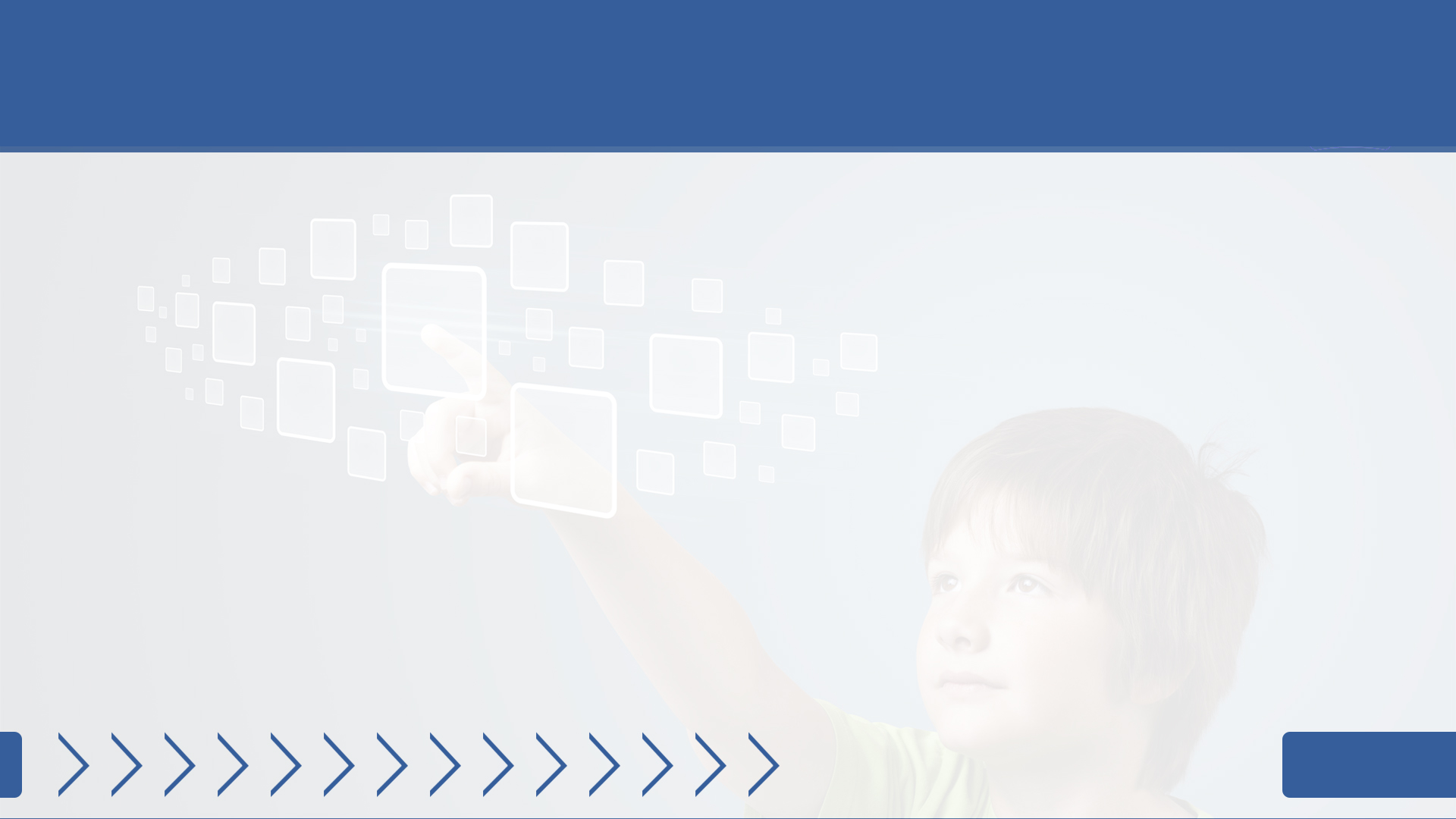 ОРГАНИЗАЦИЯ И ПРОВЕДЕНИЕ КОМПЛЕКСА СЕТЕВЫХ ОБРАЗОВАТЕЛЬНЫХ СОБЫТИЙ
6
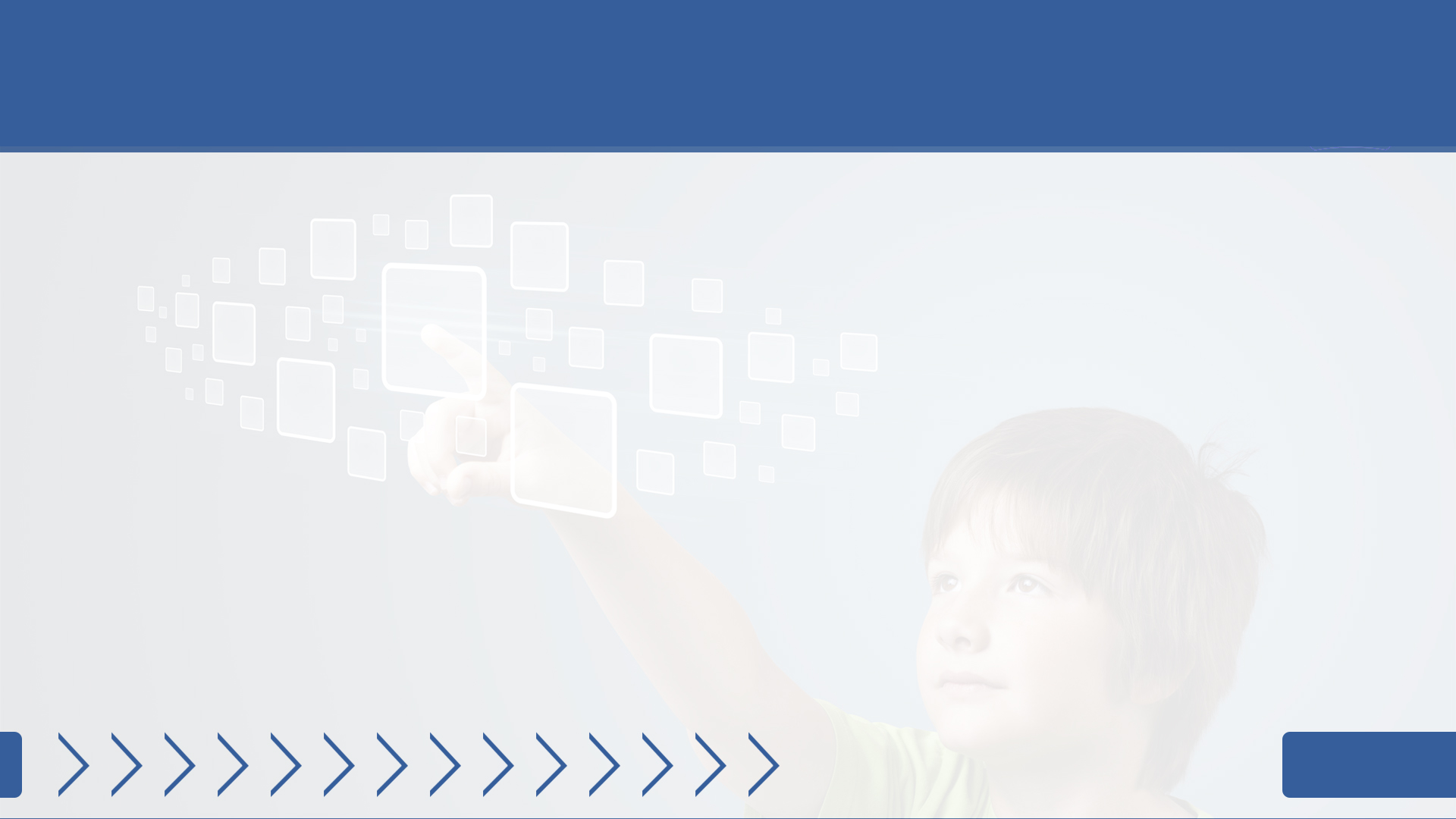 ТЕХНОЛОГИЯ ОРГАНИЗАЦИИ СЕТЕВОГО ФЕСТИВАЛЯ 
ЮНЫХ МАТЕМАТИКОВ
КОМАНДА 1                                                      КОМАНДА 2
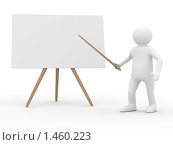 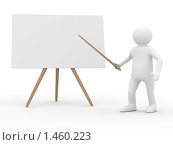 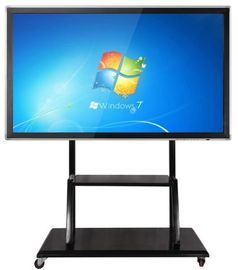 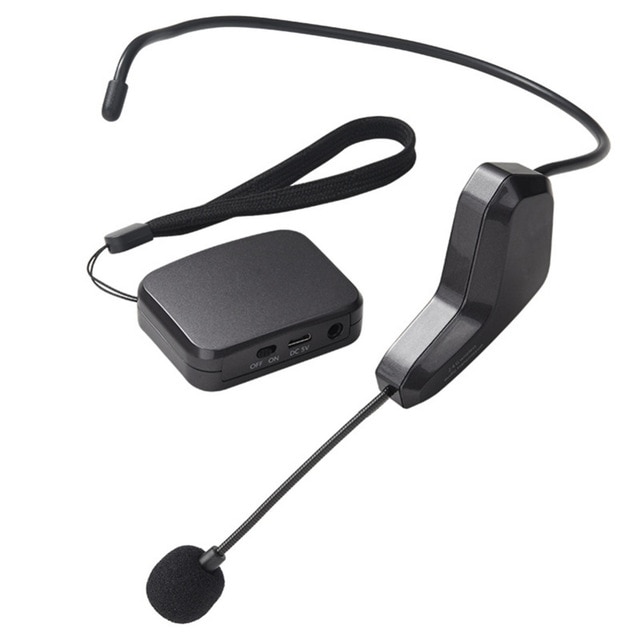 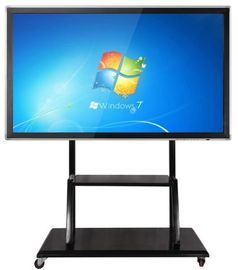 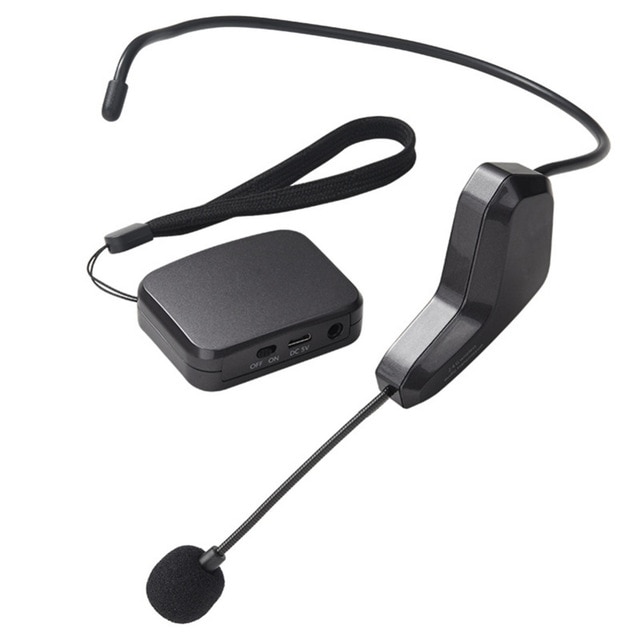 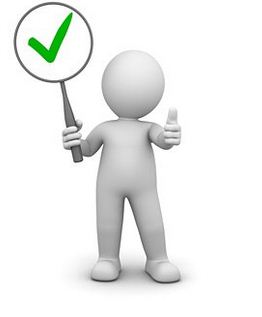 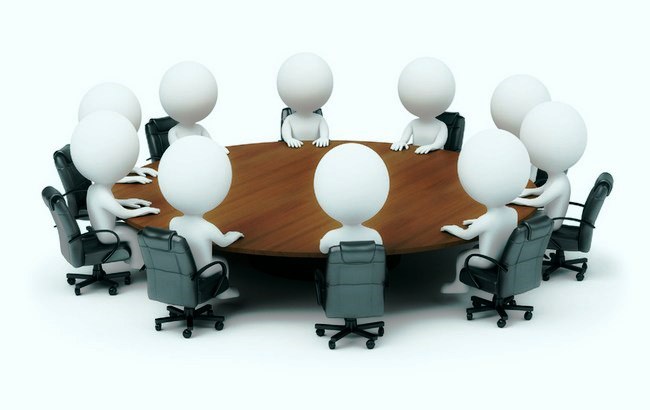 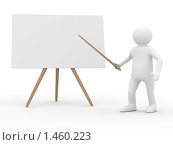 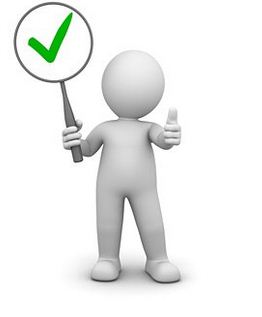 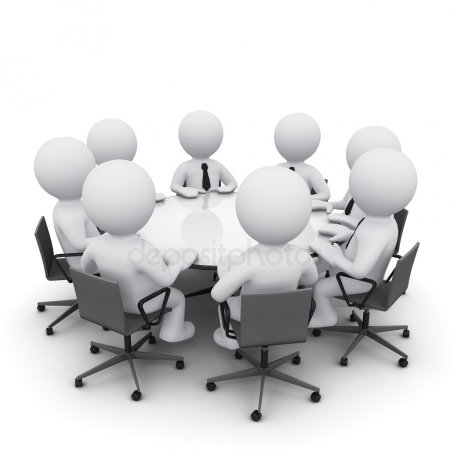 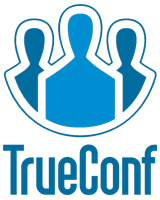 Петличный радиомикрофон
Петличный радиомикрофон
Докладчик
Оппонент
Монитор для трансляции
Монитор для трансляции
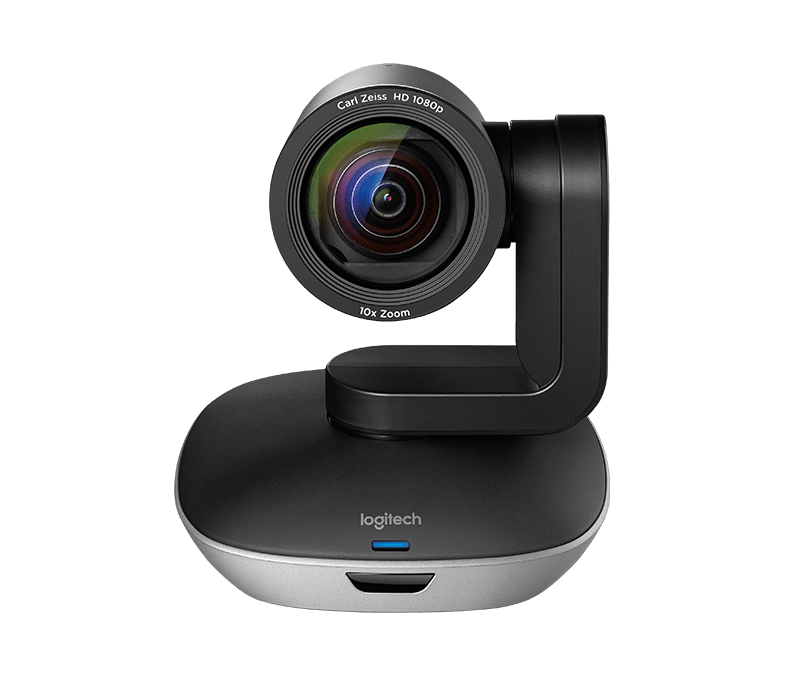 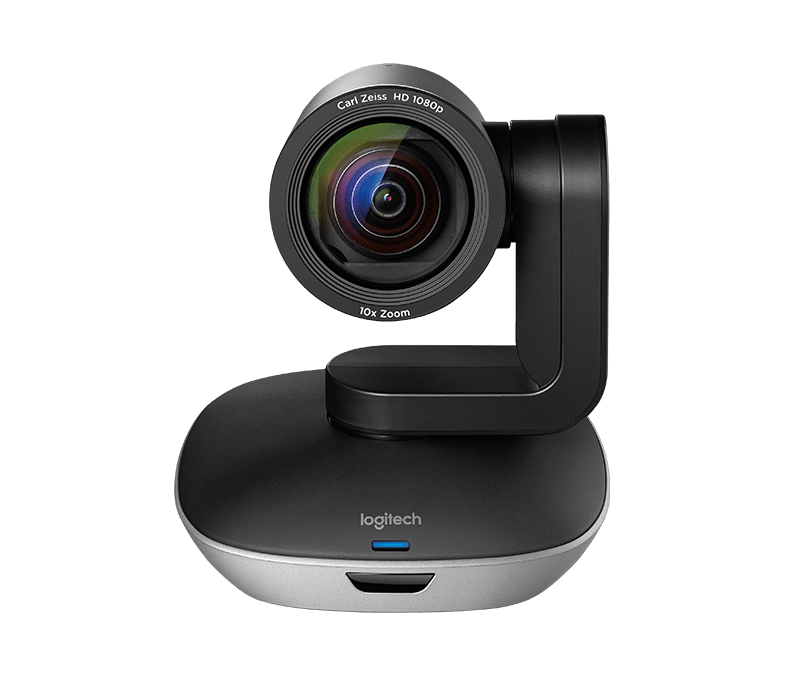 Бесплатное программное обеспечение
PTZ-камера
PTZ-камера
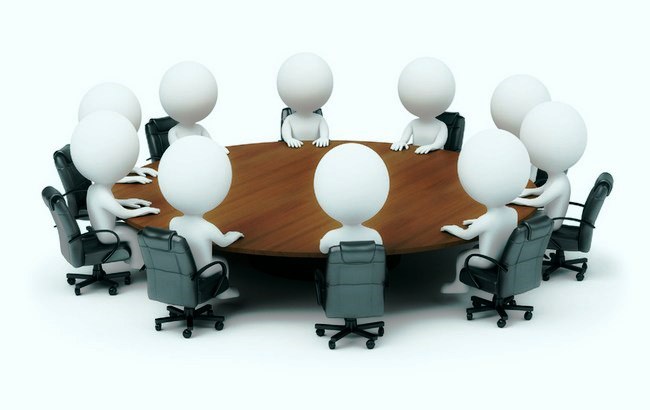 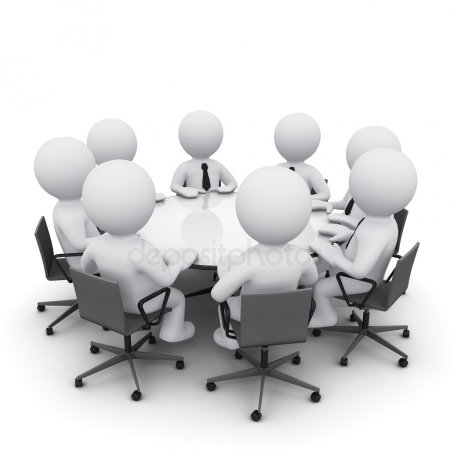 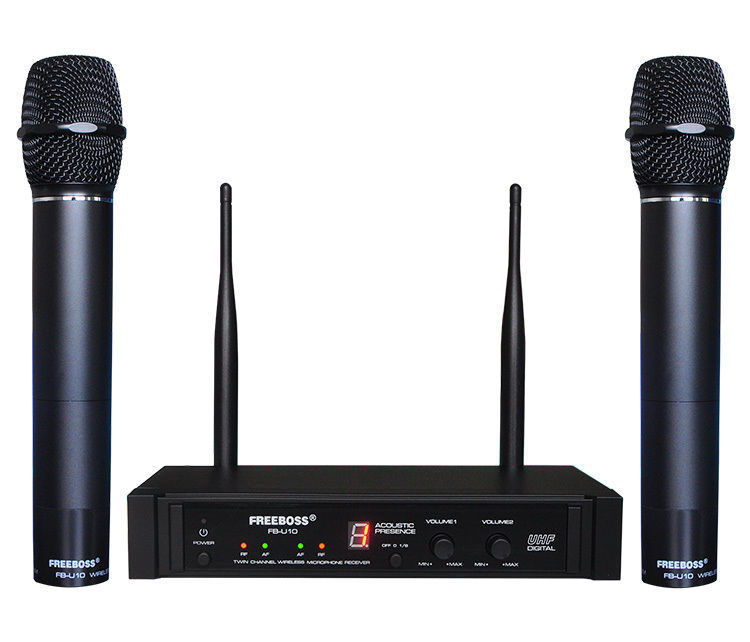 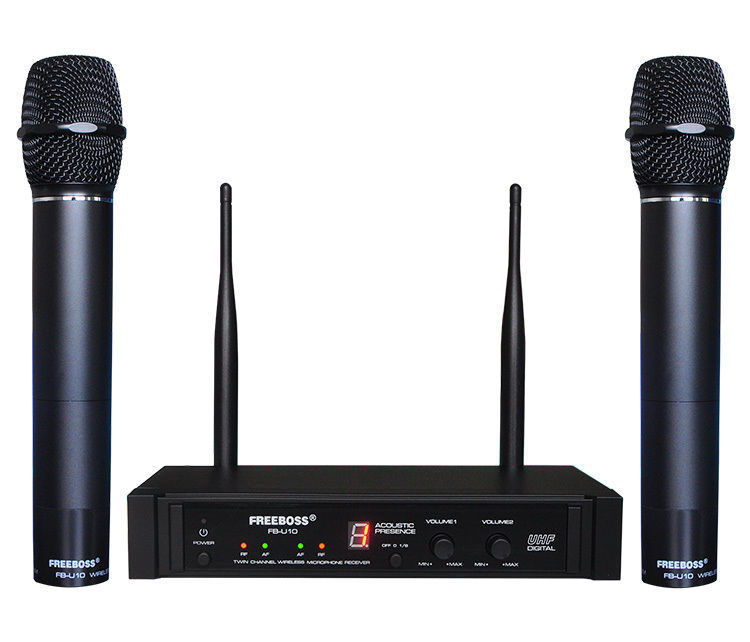 Радиомикрофон
Радиомикрофон
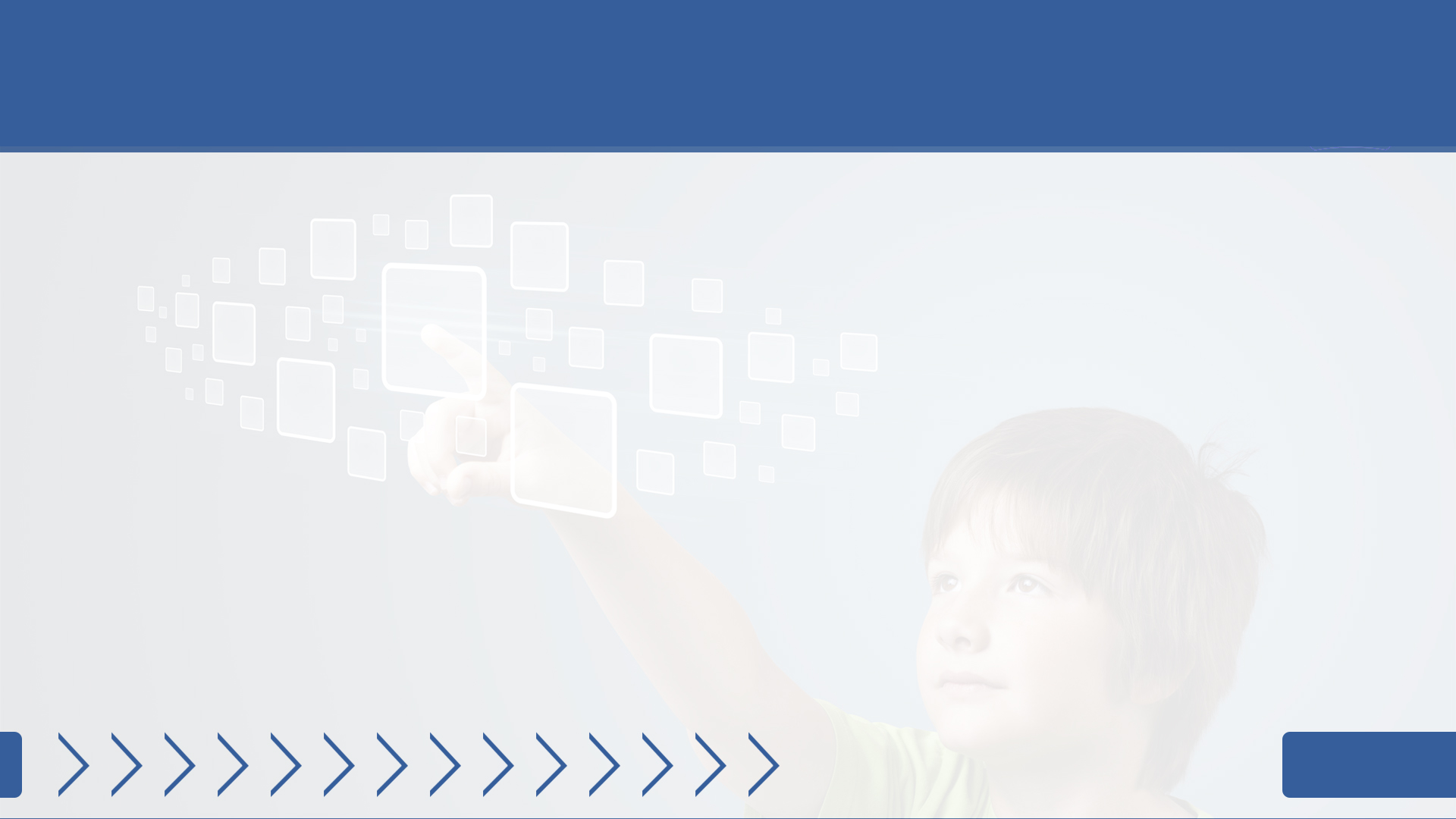 ПРОЦЕССУАЛЬНАЯ МОДЕЛЬ ПРОФЕССИОНАЛЬНОЙ ПОДГОТОВКИ ПЕДАГОГОВ К ОРГАНИЗАЦИИ СЕТЕВЫХ ОБРАЗОВАТЕЛЬНЫХ СОБЫТИЙ С ИСПОЛЬЗОВАНИЕМ ИНТЕРНЕТ-ТЕХНОЛОГИЙ
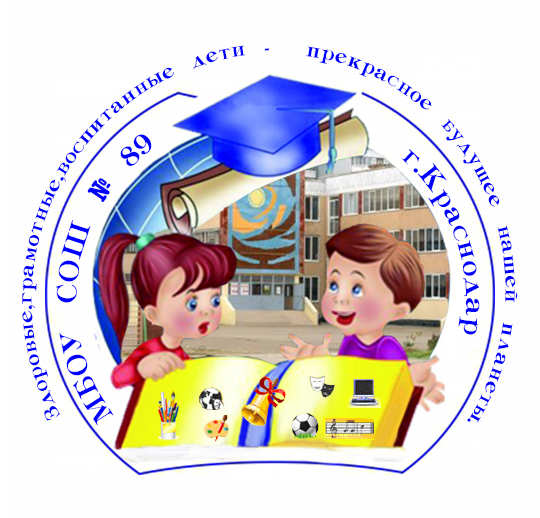 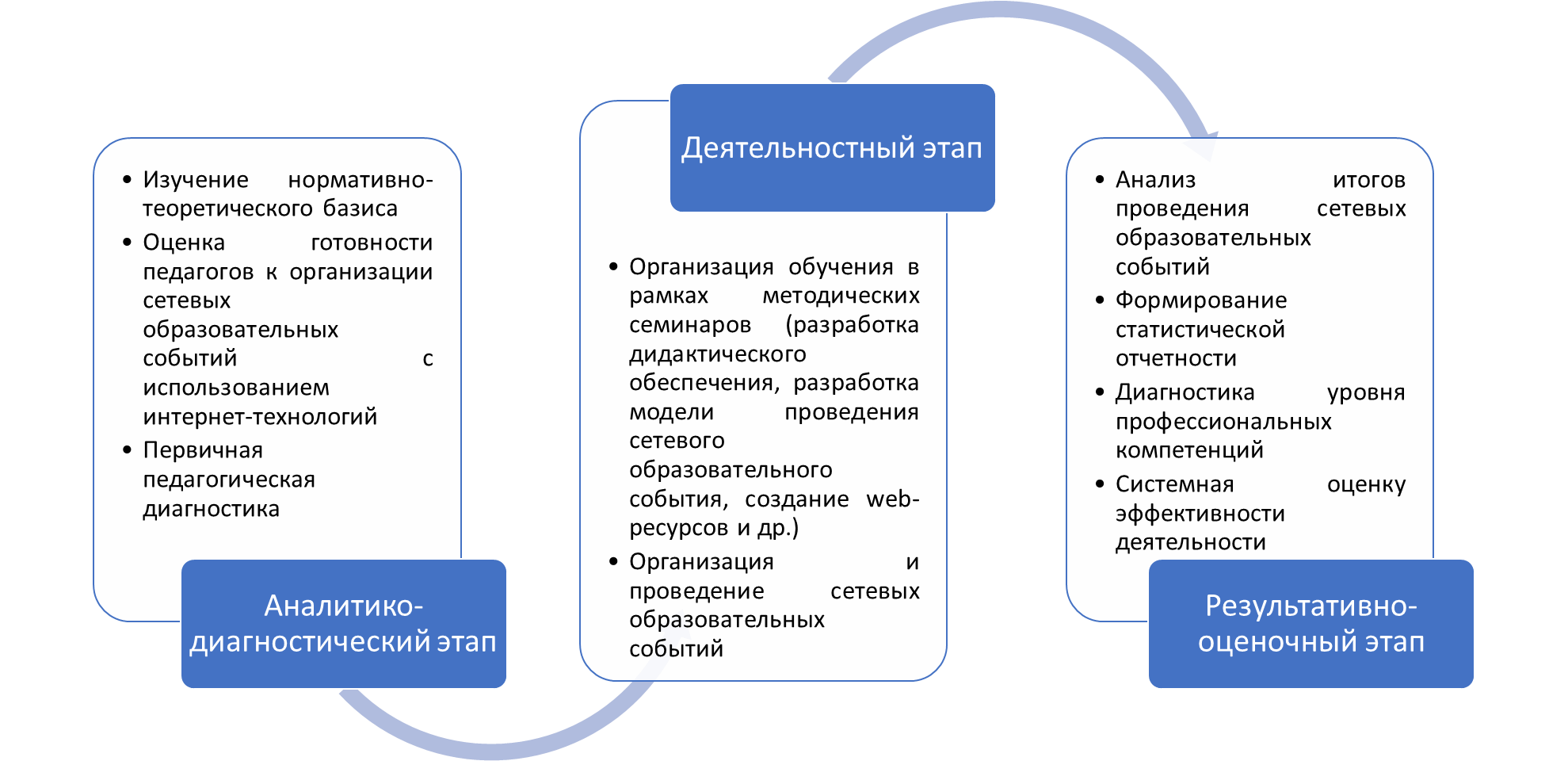 7
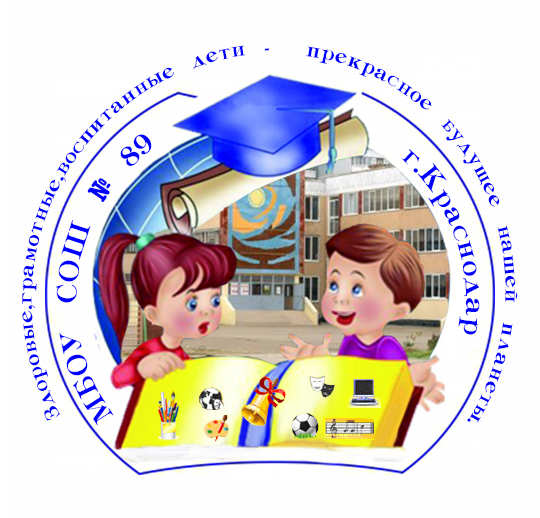 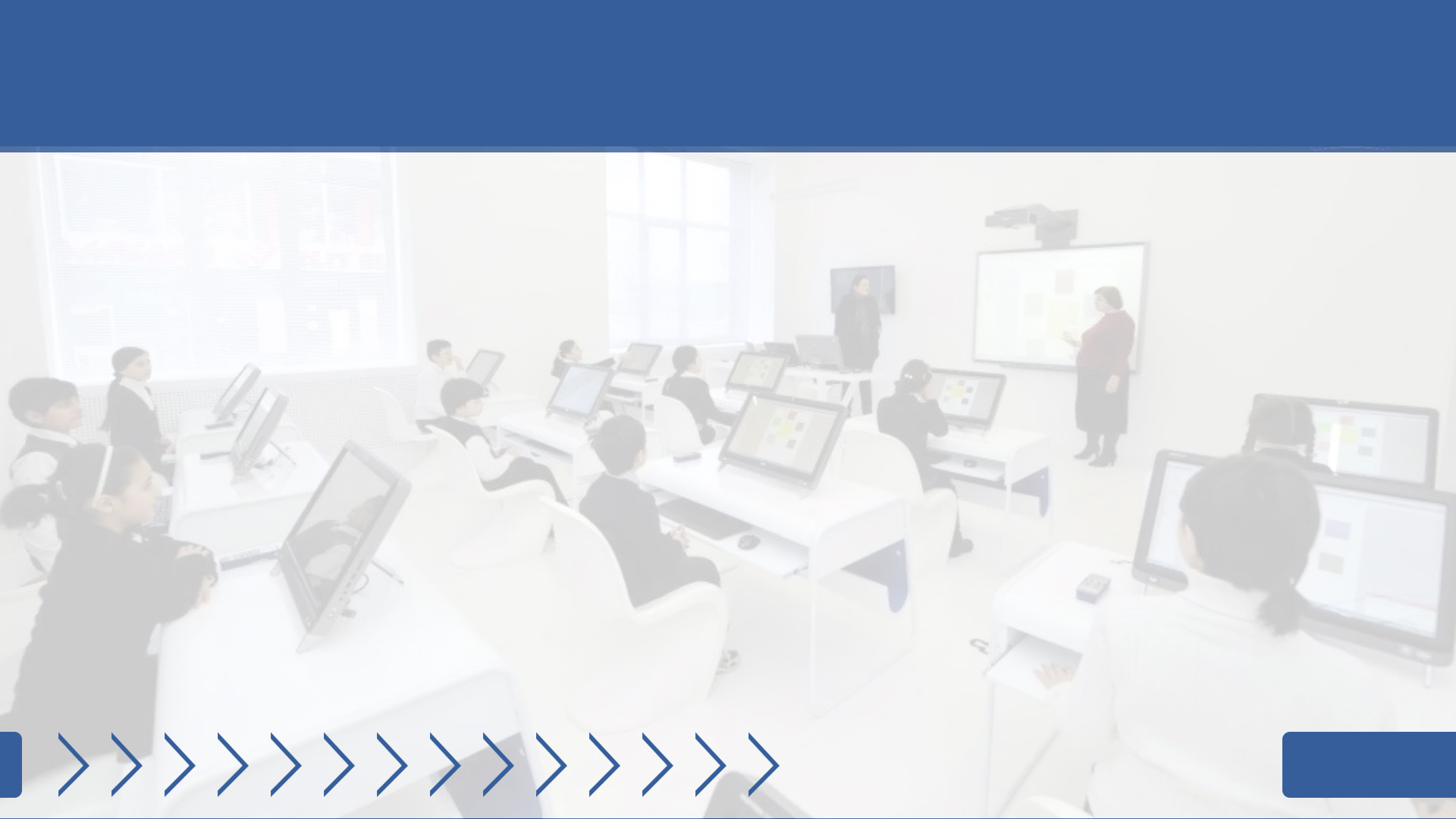 ОРГАНИЗАЦИЯ И ПРОВЕДЕНИЕ КОМПЛЕКСА СЕТЕВЫХ 
ОБРАЗОВАТЕЛЬНЫХ СОБЫТИЙ
Разработаны методические рекомендации по вопросам организации сетевых образовательных событий с использованием средств ИКТ, состоящие из блоков:
3
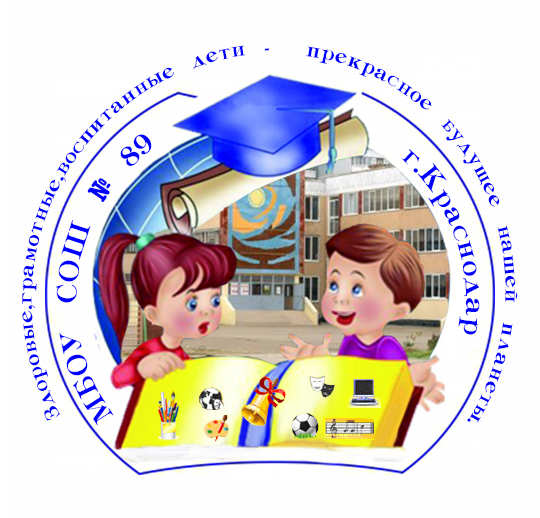 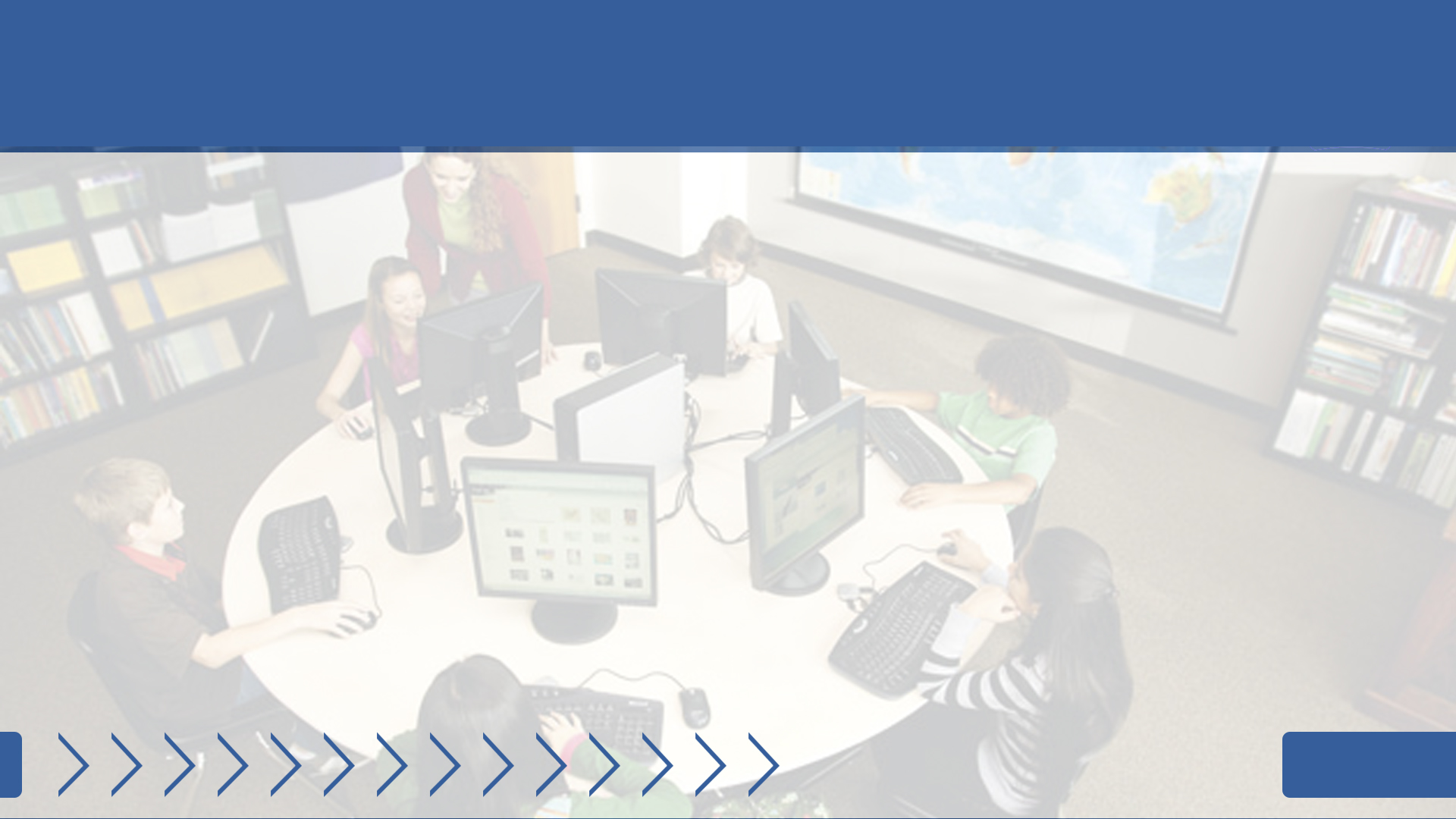 ТРАНСЛЯЦИЯ ОПЫТА В РАМКАХ 
ИННОВАЦИОННОГО ПРОЕКТА
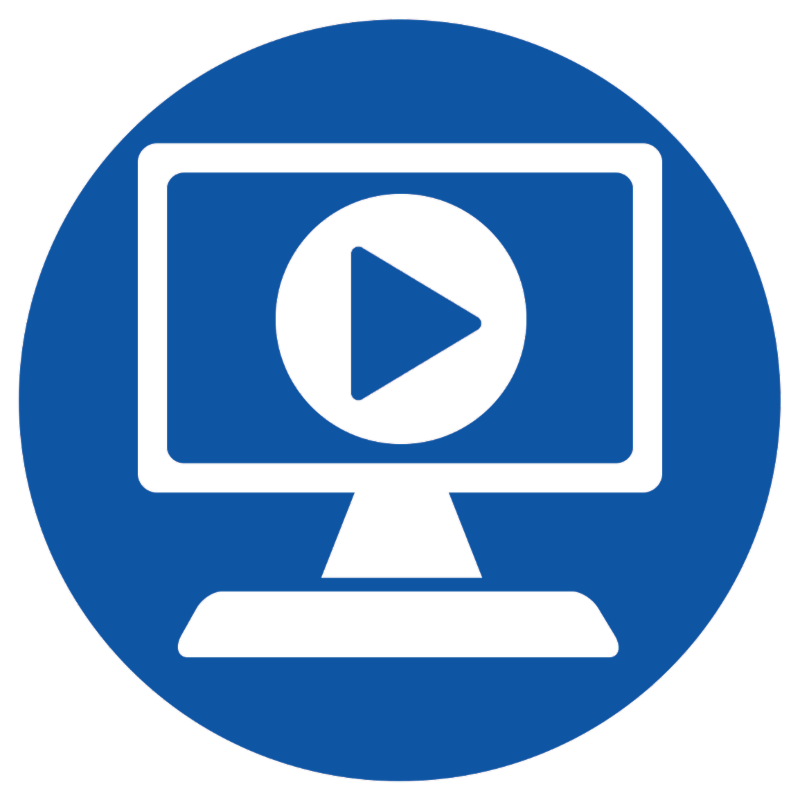 ИЗДАНИЕ МЕТОДИЧЕСКИХ    
        ПОСОБИЙ
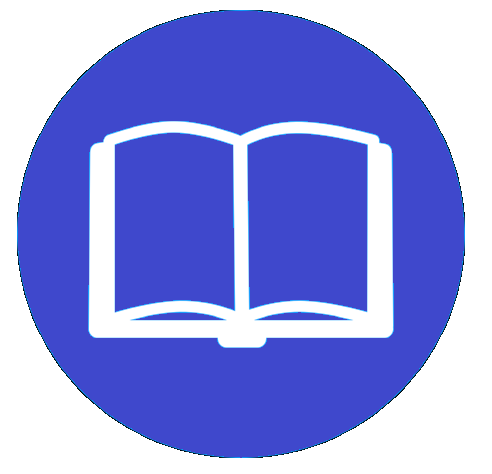 МАТЕМАТИКА И ИНФОРМАТИКА В ШКОЛЕ: ИННОВАЦИОННЫЕ ПОДХОДЫ В ПРЕПОДАВАНИИ. СБОРНИК СТАТЕЙ ПО ИТОГАМ ПЕДАГОГИЧЕСКОЙ КОНФЕРЕНЦИИ, 26 МАРТА 2019 ГОДА, Г. КРАСНОДАР
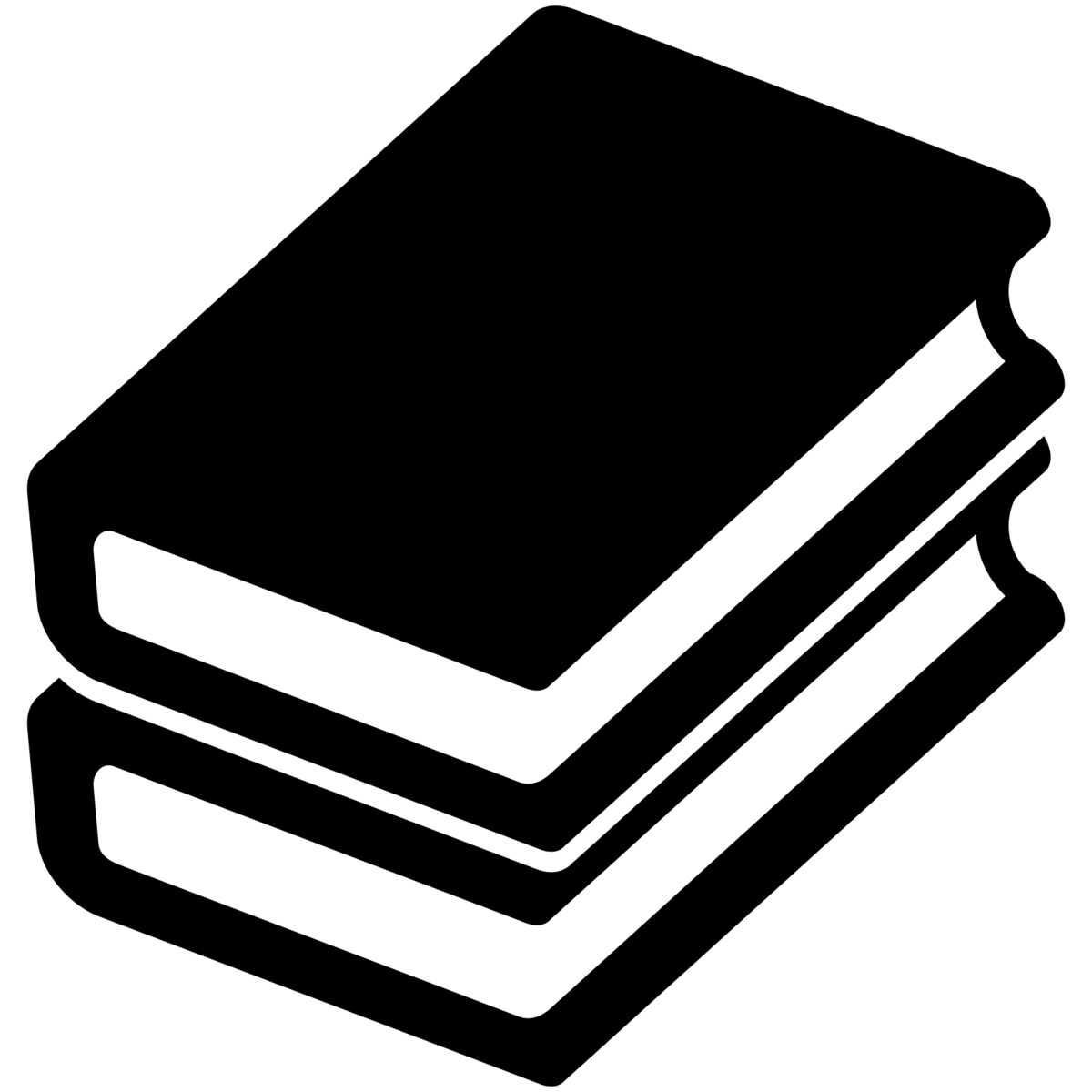 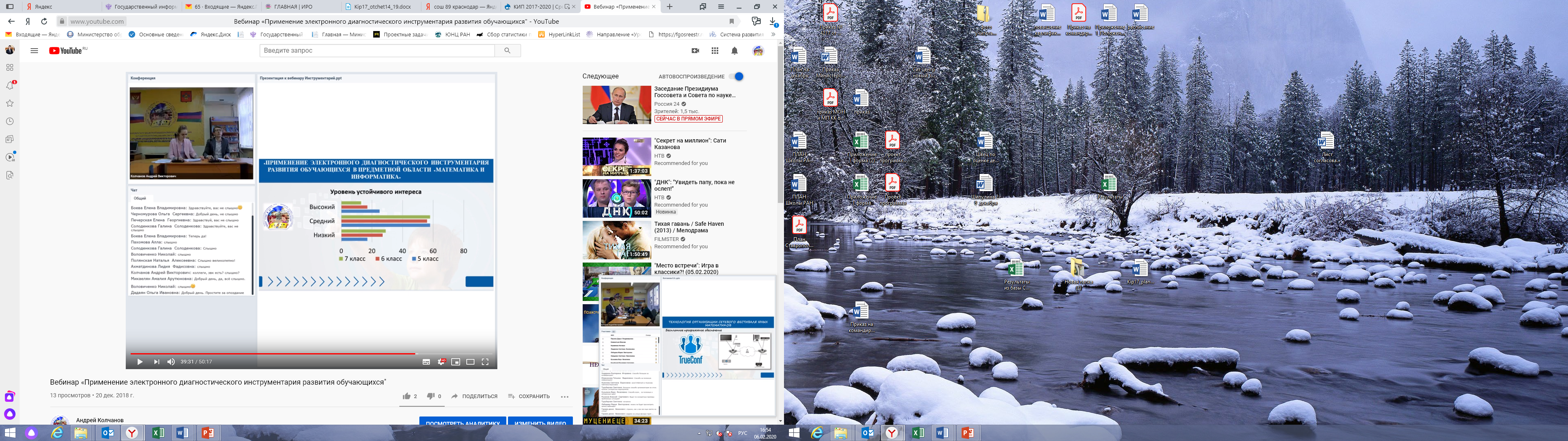 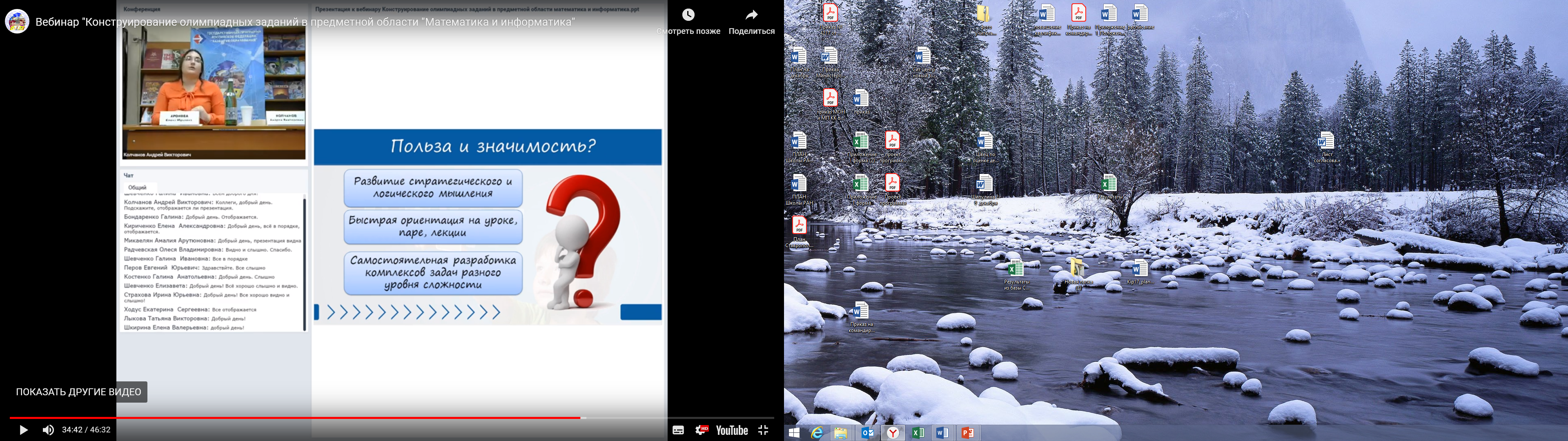 12
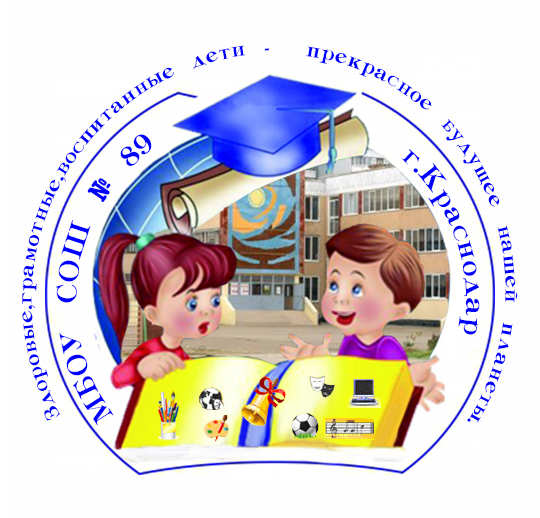 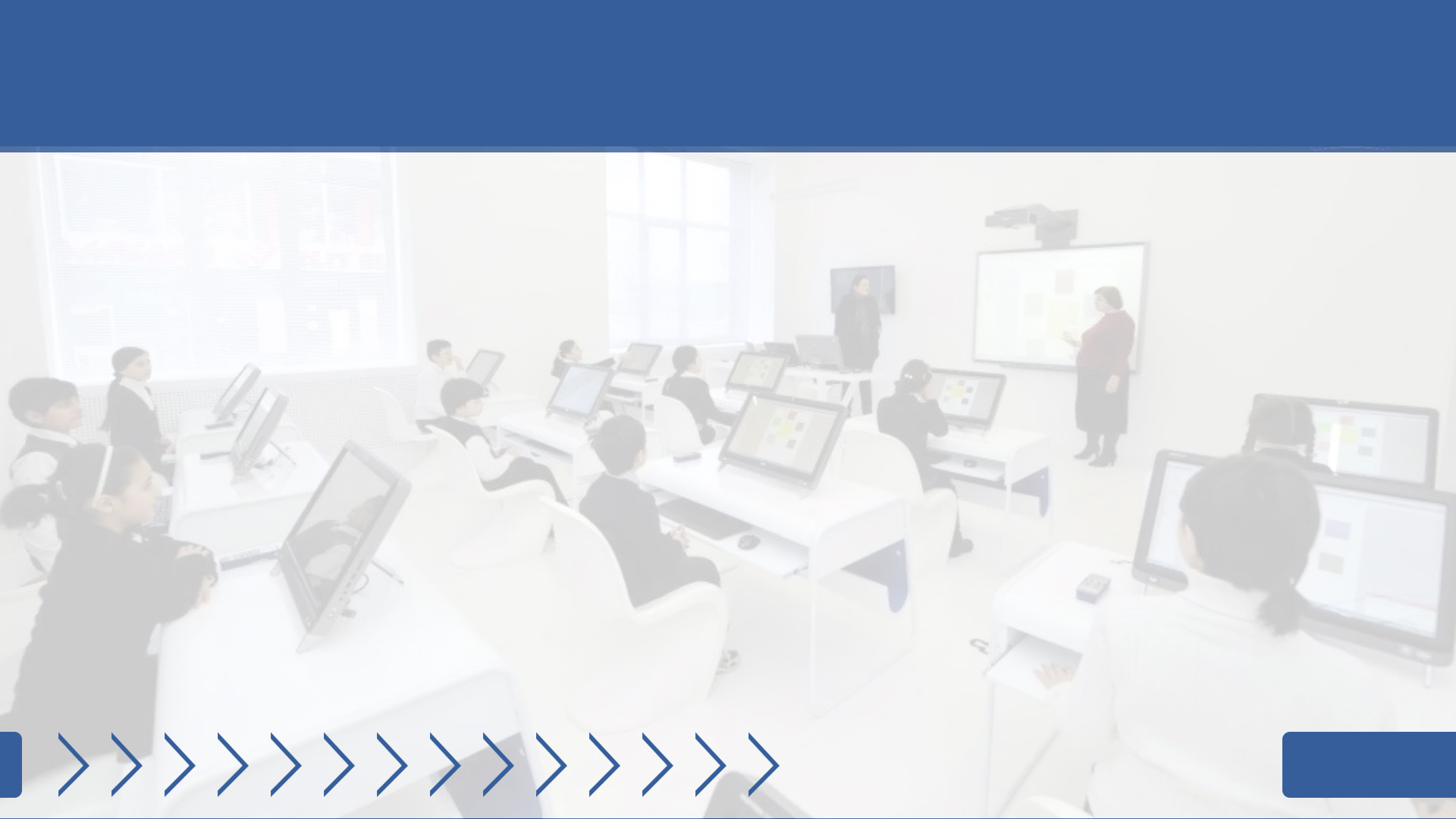 ТРАНСЛЯЦИЯ ОПЫТА В РАМКАХ 
ИННОВАЦИОННОГО ПРОЕКТА
ПЕДАГОГИЧЕСКАЯ КОНФЕРЕНЦИЯ «МАТЕМАТИЧЕСКОЕ ОБРАЗОВАНИЕ В ШКОЛЕ: ИННОВАЦИОННЫЕ ПОДХОДЫ»
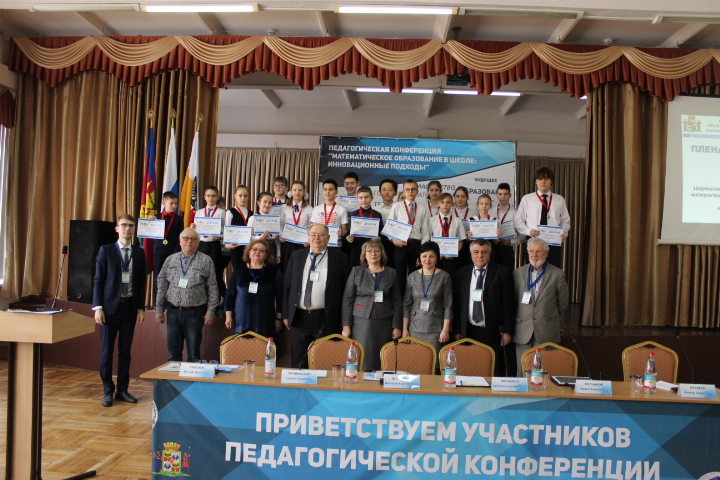 13
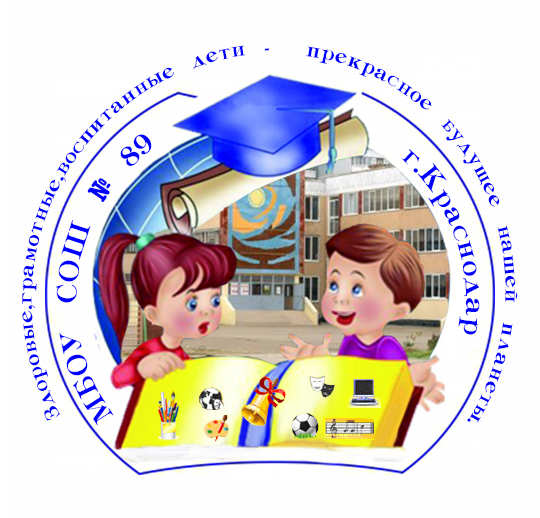 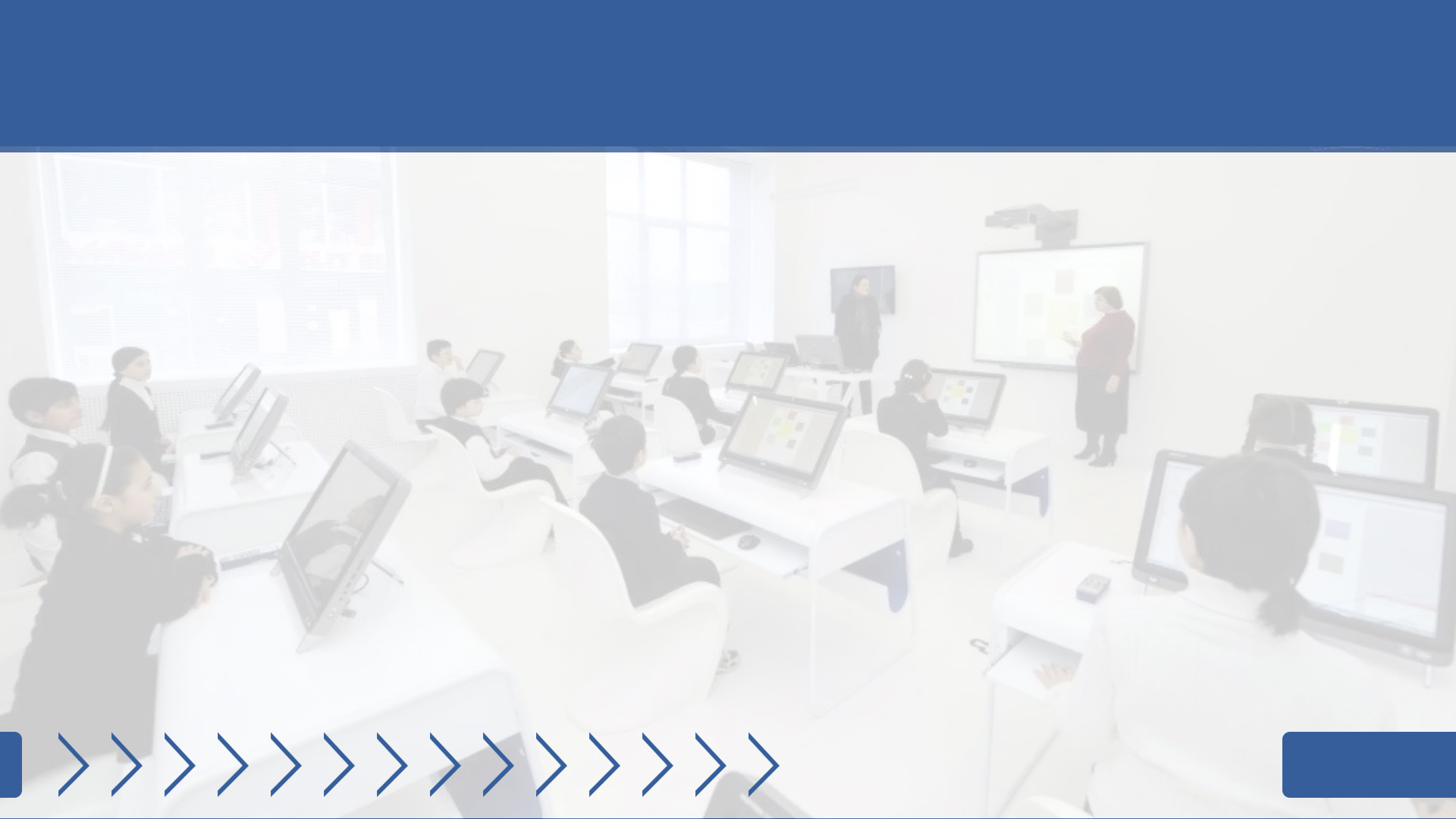 ФОРМИРОВАНИЕ СЕТИ ОБРАЗОВАТЕЛЬНЫХ ОРГАНИЗАЦИЙ
МБОУ 
ГИМНАЗИЯ №33
 Г. КРАСНОДАР
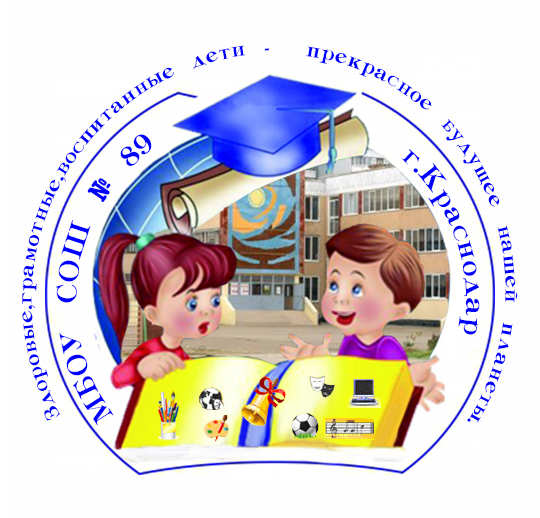 МЕЖРЕГИОНАЛЬНОЕ СОТРУДНИЧЕСТВО
РЕГИОНАЛЬНОЕ СОТРУДНИЧЕСТВО
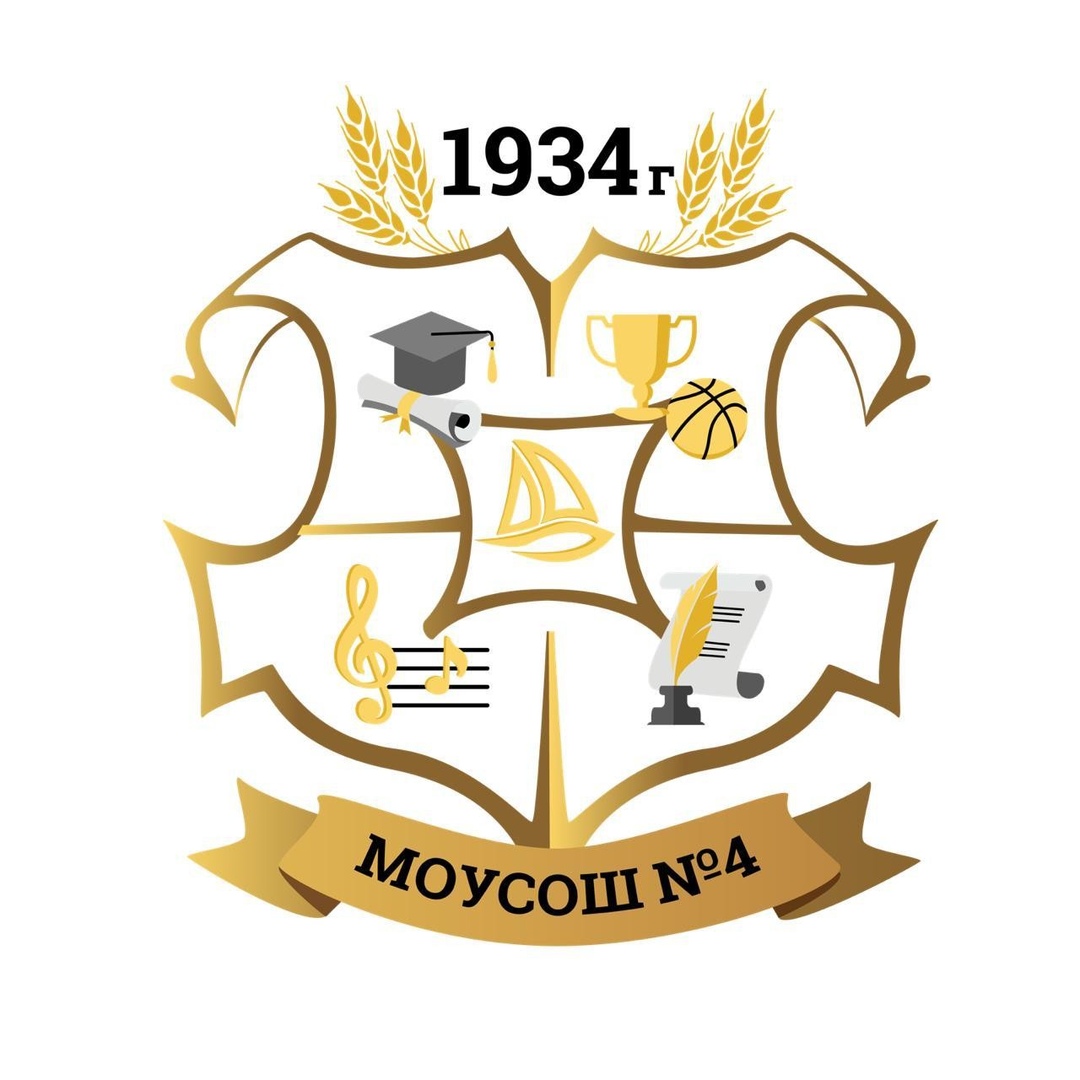 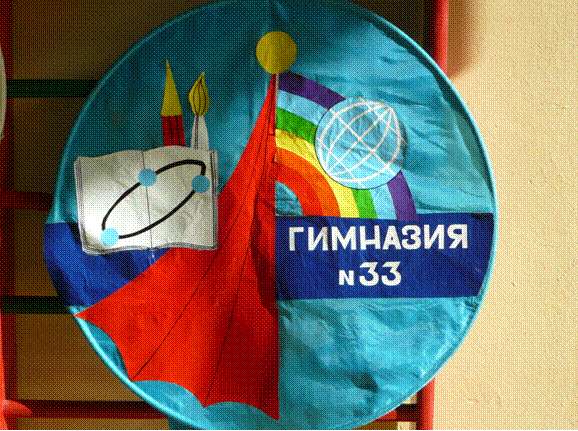 МОУ СОШ № 4 
СТАВРОПОЛЬСКИЙ КРАЙ



ГБОУ ШКОЛА   
№ 1223 Г. МОСКВА 



ГБОУ СОШ № 258 Г. САНКТ-ПЕТЕРБУРГ
МБОУ СОШ № 89  Г.КРАСНОДАР
МБОУ СОШ №6
МО ЩЕРБИНОВСКОГО РАЙОНА
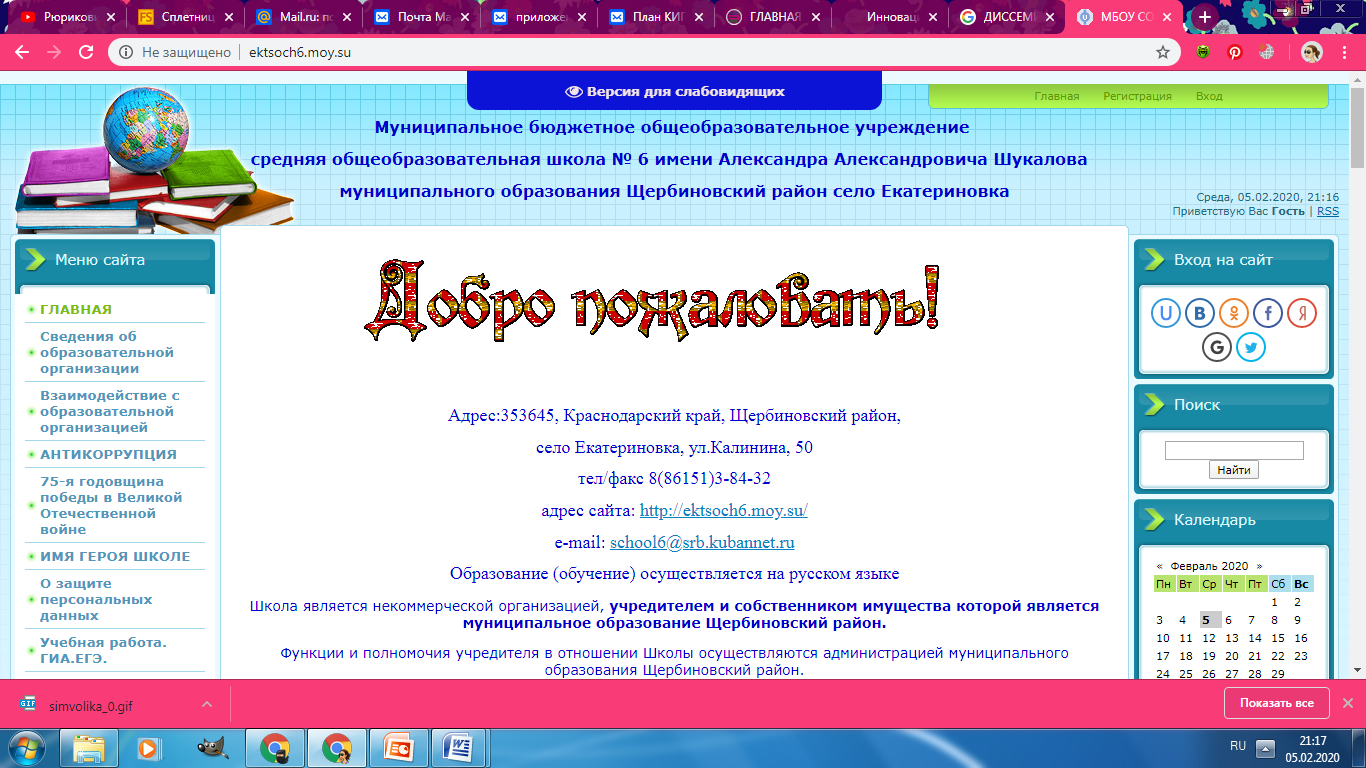 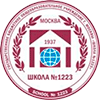 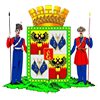 МКУ "КРАСНОДАРСКИЙ НАУЧНО-МЕТОДИЧЕСКИЙ ЦЕНТР"
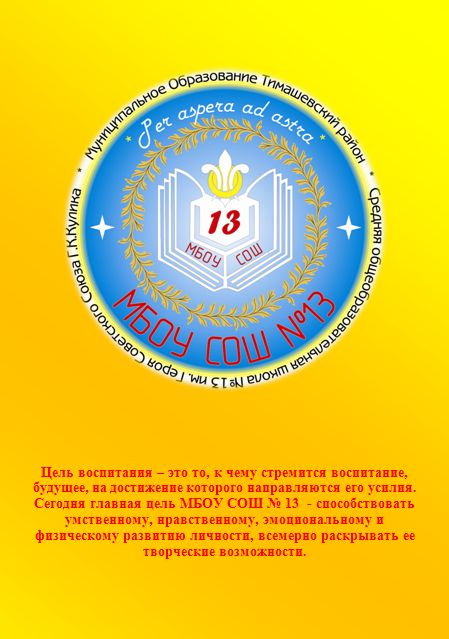 МБОУ СОШ №13 СТ. МЕДВЕДОВСКОЙ
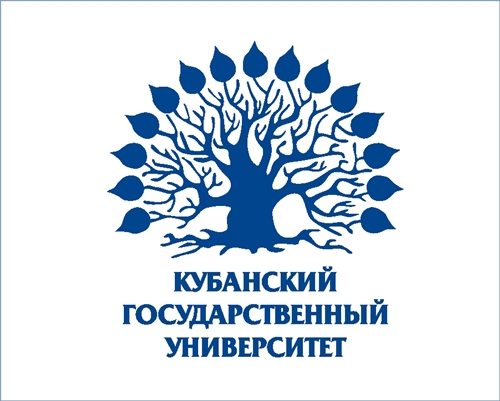 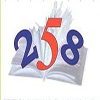 ФГБОУ ВО «КУБАНСКИЙ ГОСУДАРСТВЕННЫЙ УНИВЕРСИТЕТ»
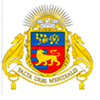 МЕТОДИЧЕСКИЙ КАБИНЕТ УПРАВЛЕНИЯ ОБРАЗОВАНИЯ Г. ЯЛТА
11
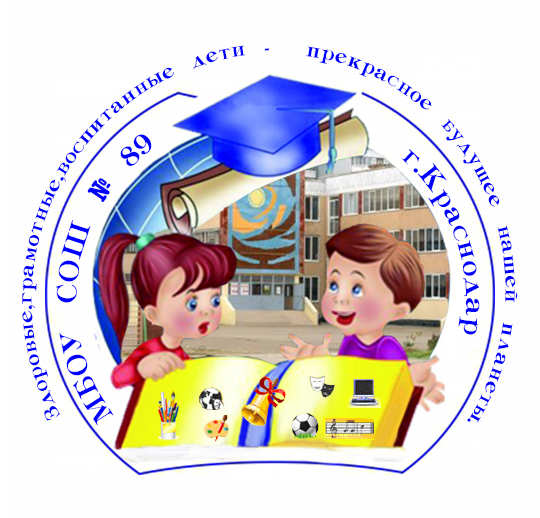 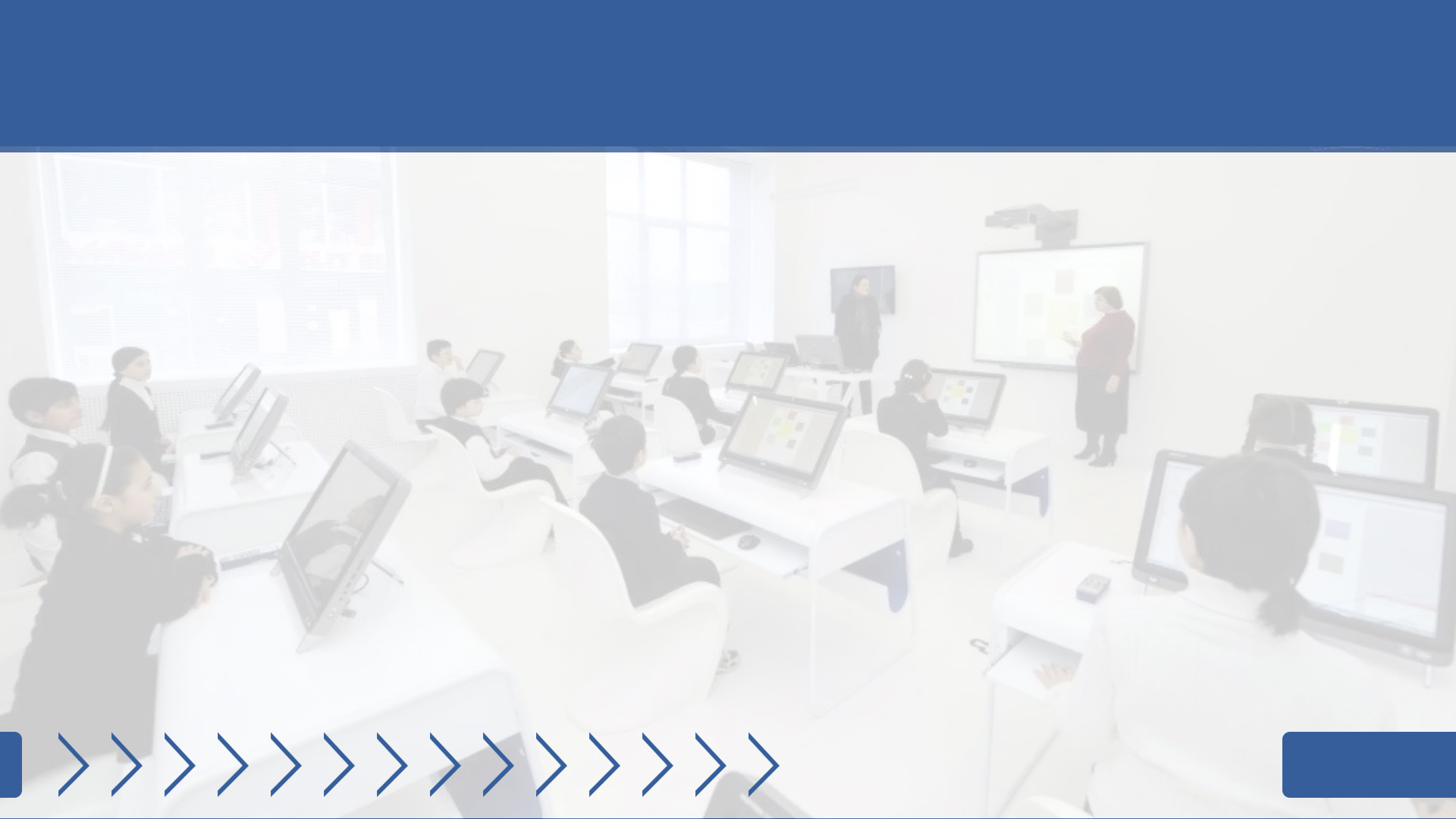 ТРАНСЛЯЦИЯ ОПЫТА В РАМКАХ 
ИННОВАЦИОННОГО ПРОЕКТА
Публикация материалов инновационной деятельности
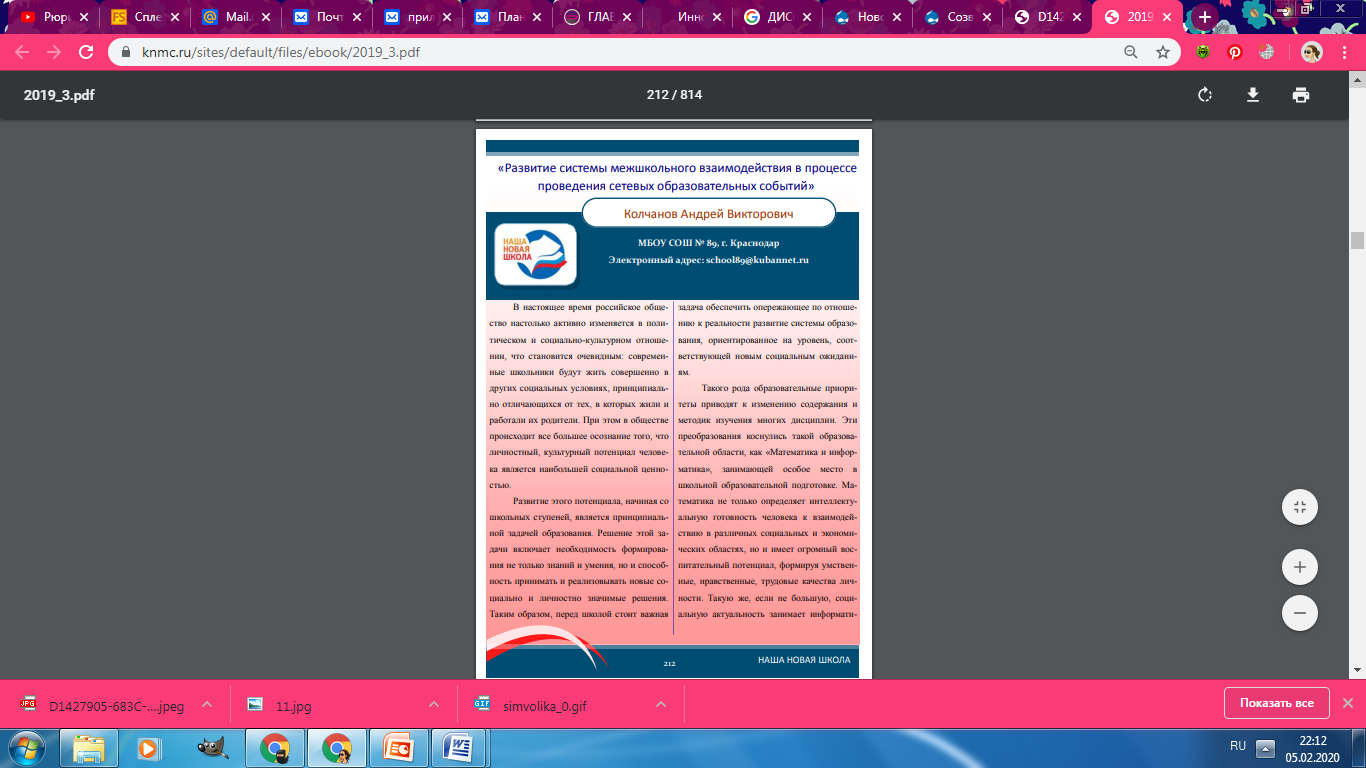 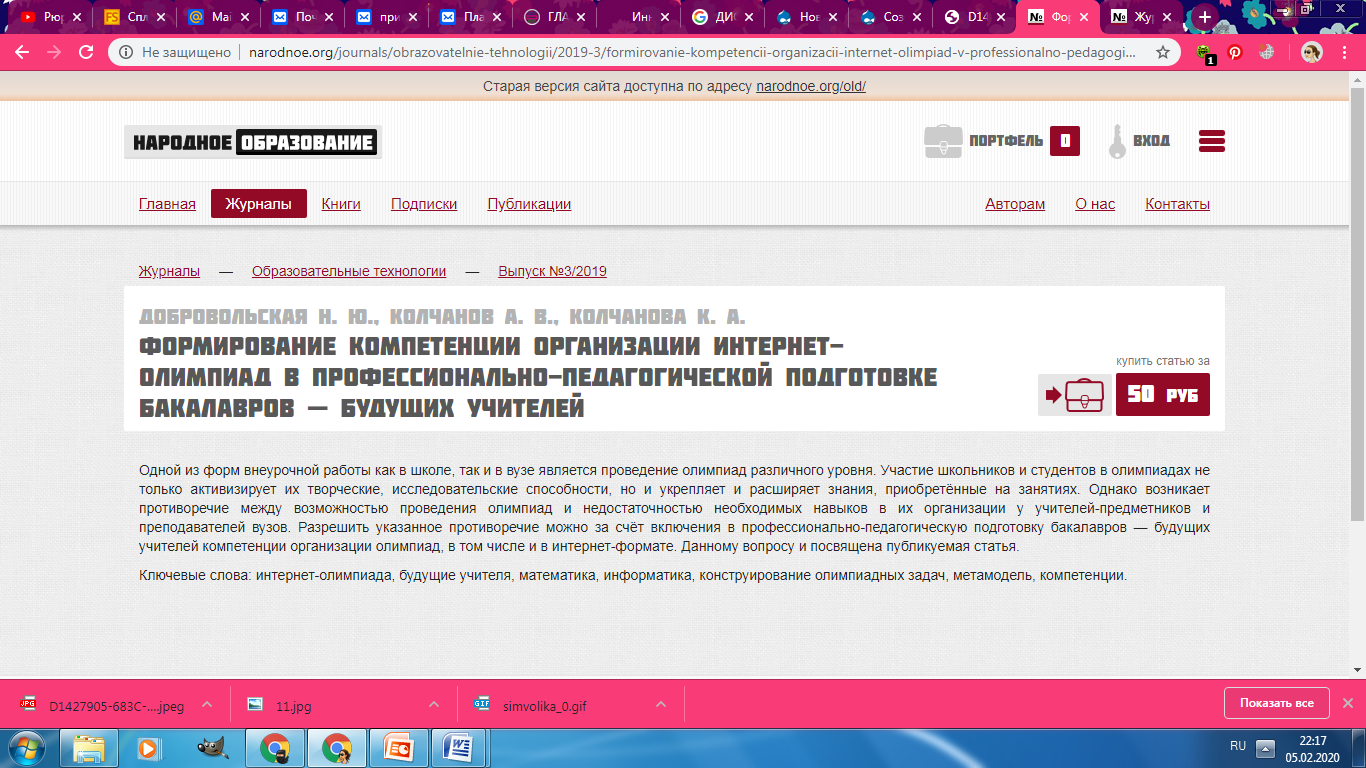 Журнал «Образовательные технологии»
Электронный журнал «Наша Новая Школа»
15
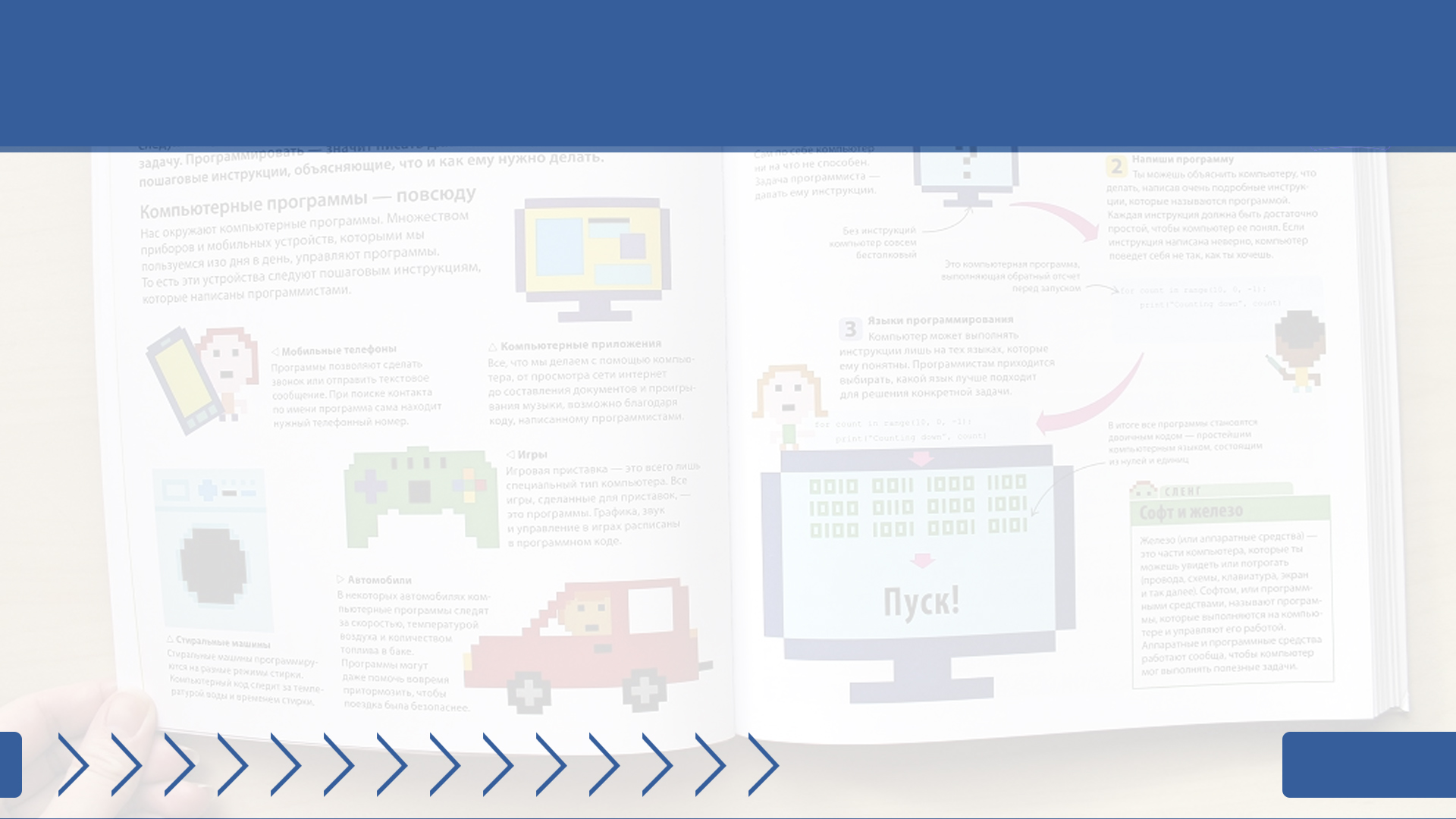 ДОСТИГНУТЫЕ РЕЗУЛЬТАТЫ
17
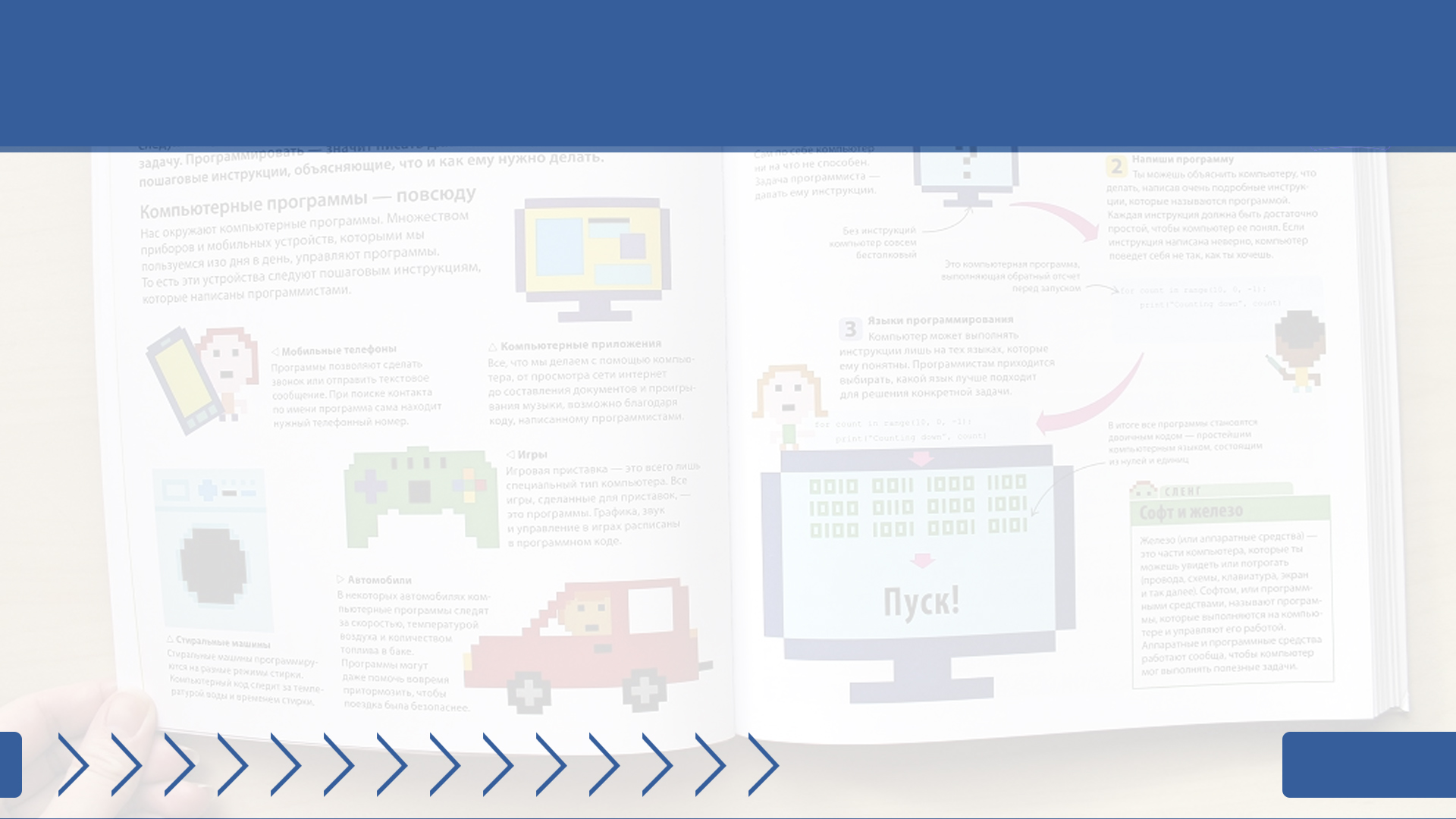 ДОСТИГНУТЫЕ РЕЗУЛЬТАТЫ
18
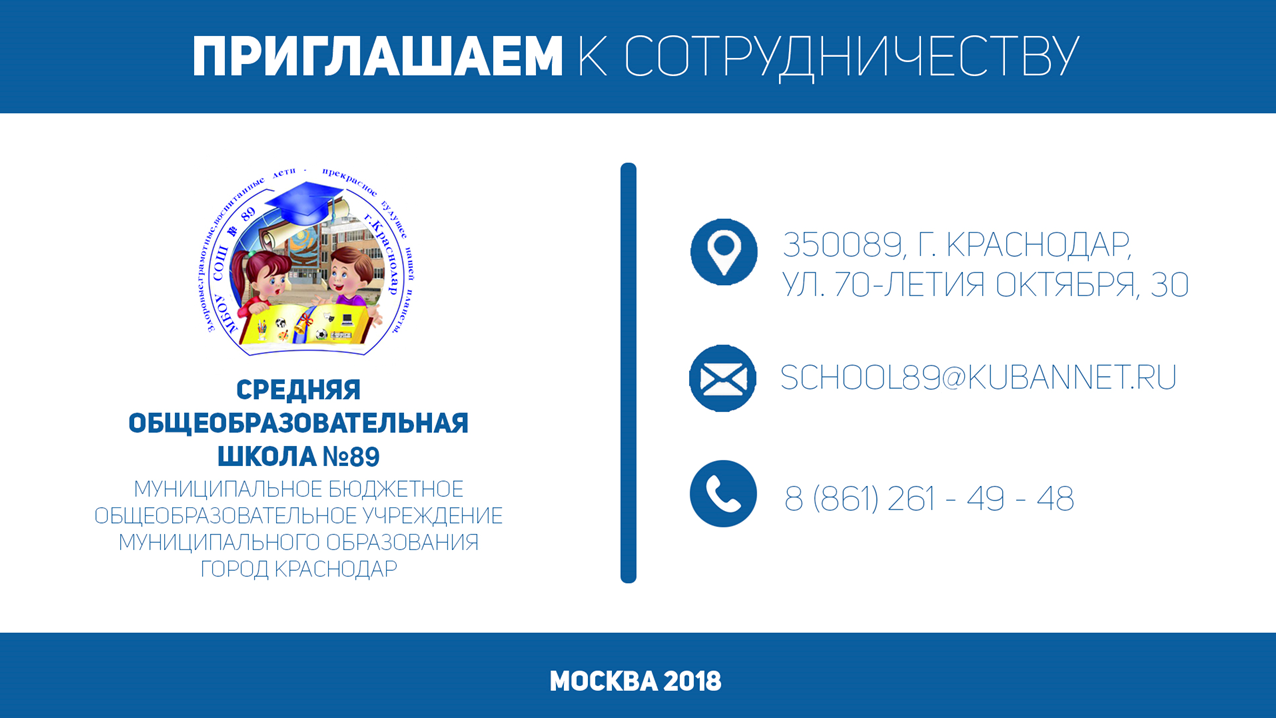